اللام الشمسية واللام القمرية
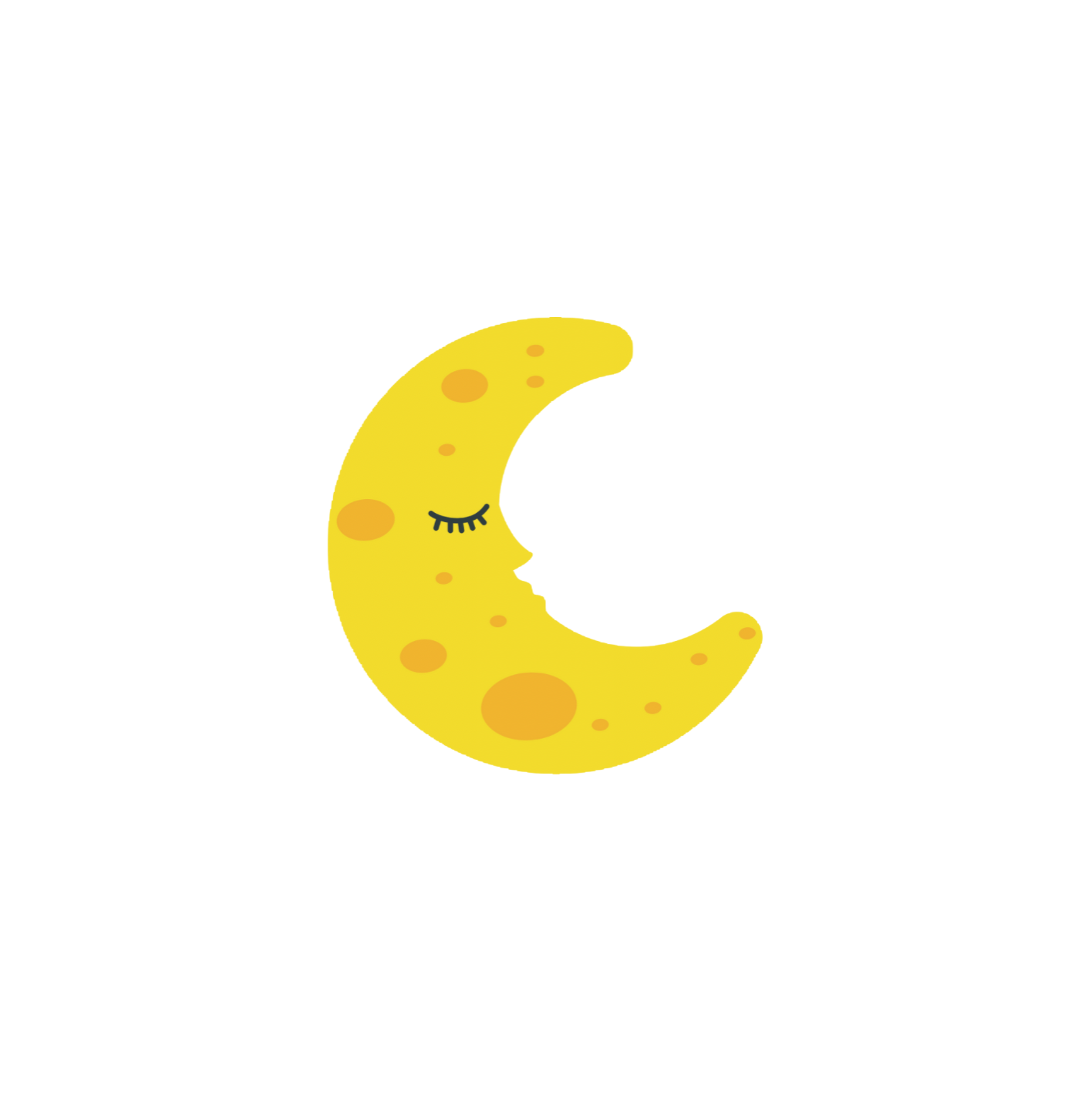 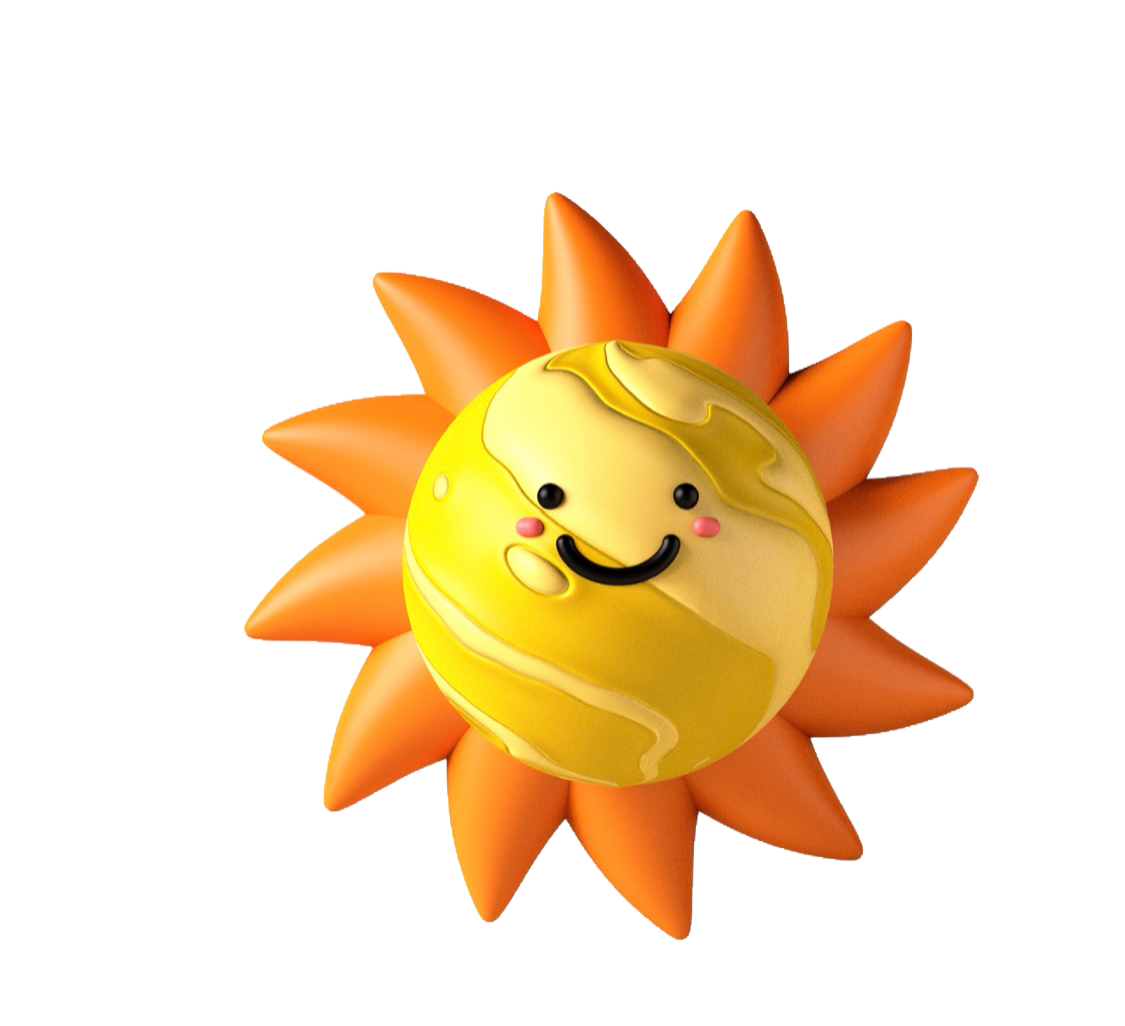 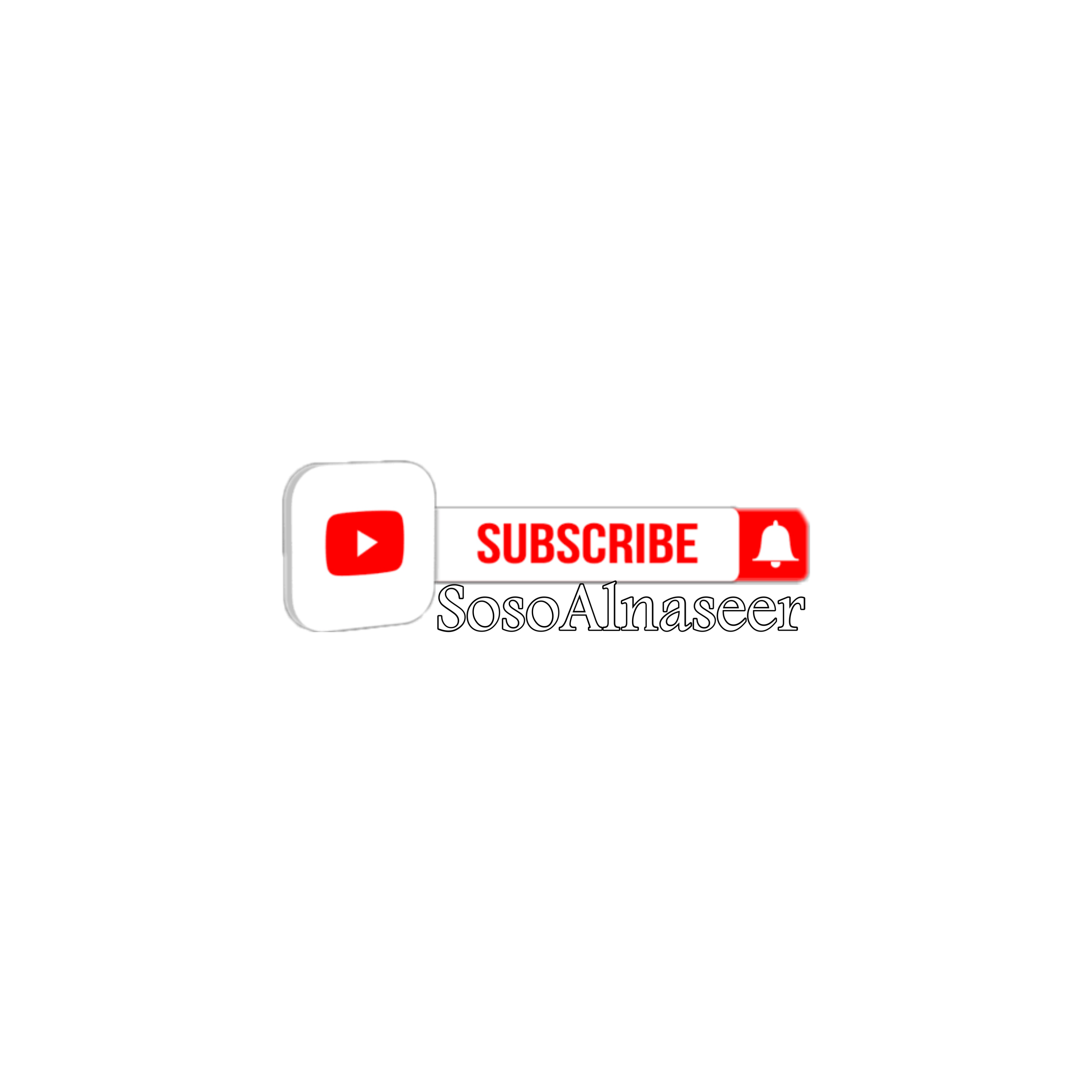 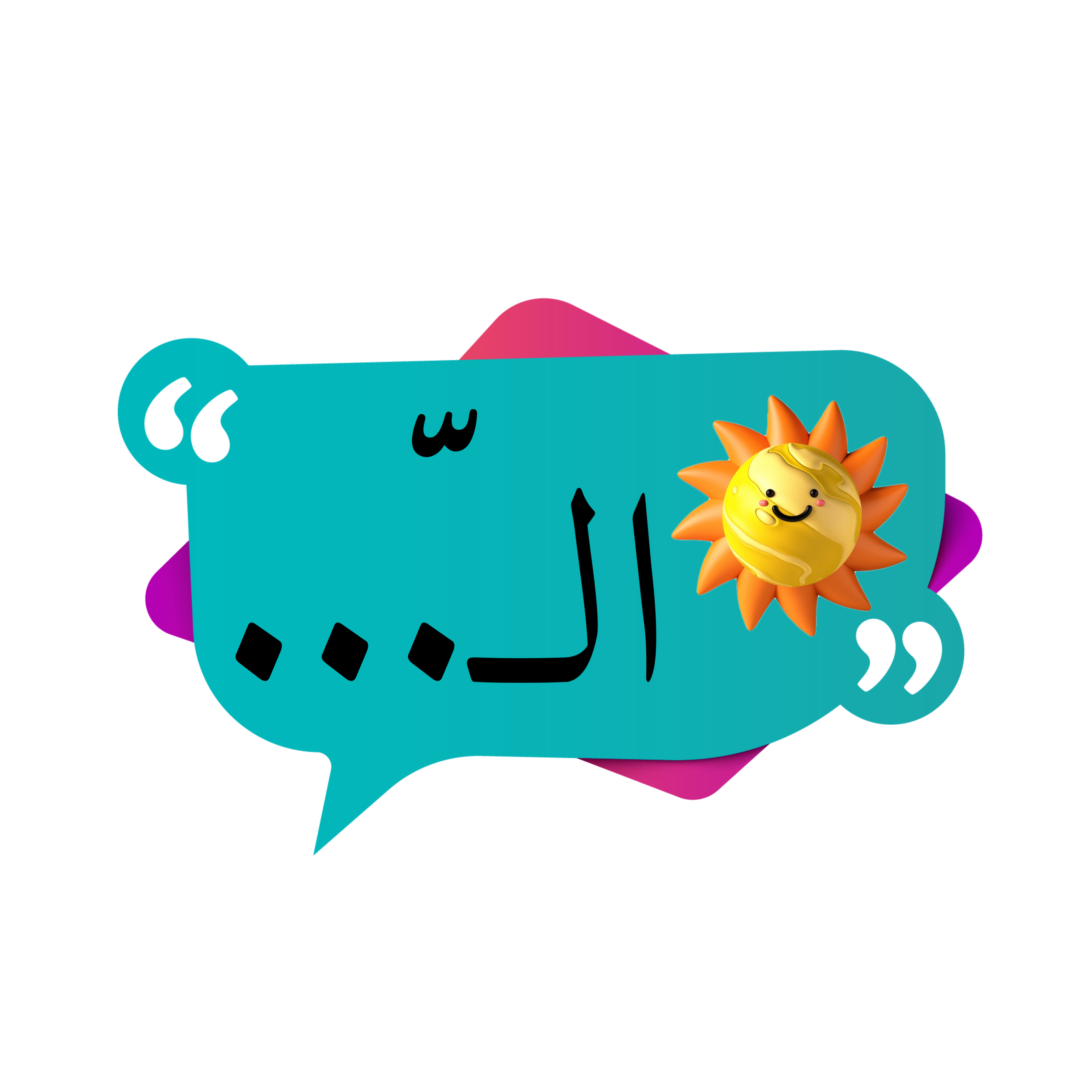 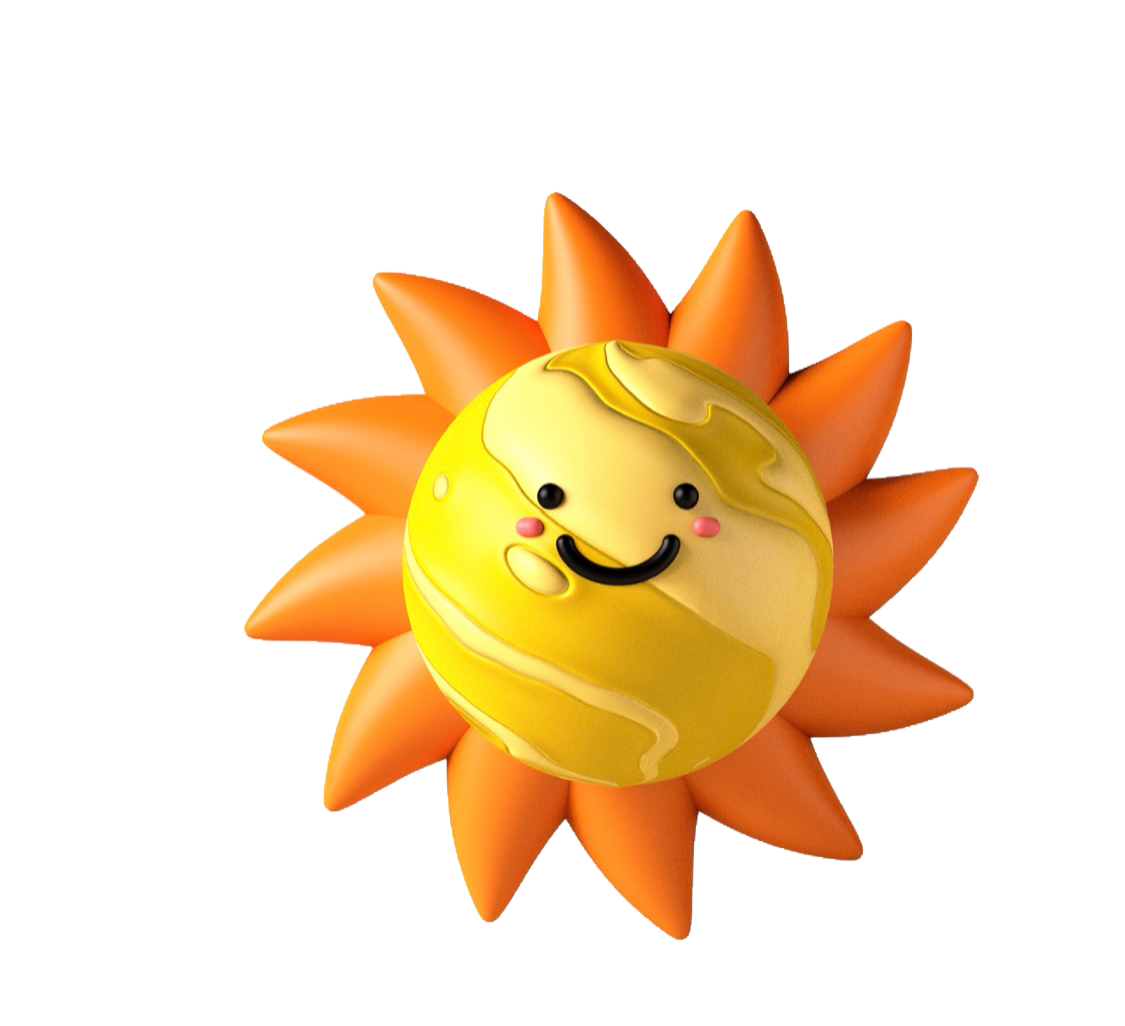 اللام الشمسية
(تُكتب ولاتنطق)
والحرف الذي يأتي بعدها يكون مشدد دائمًا
وعدد حروف اللام الشمسية ١٤حرفا ،إذا سبقتها اللام الشمسية يكون الحرف الذي يليها مشدد
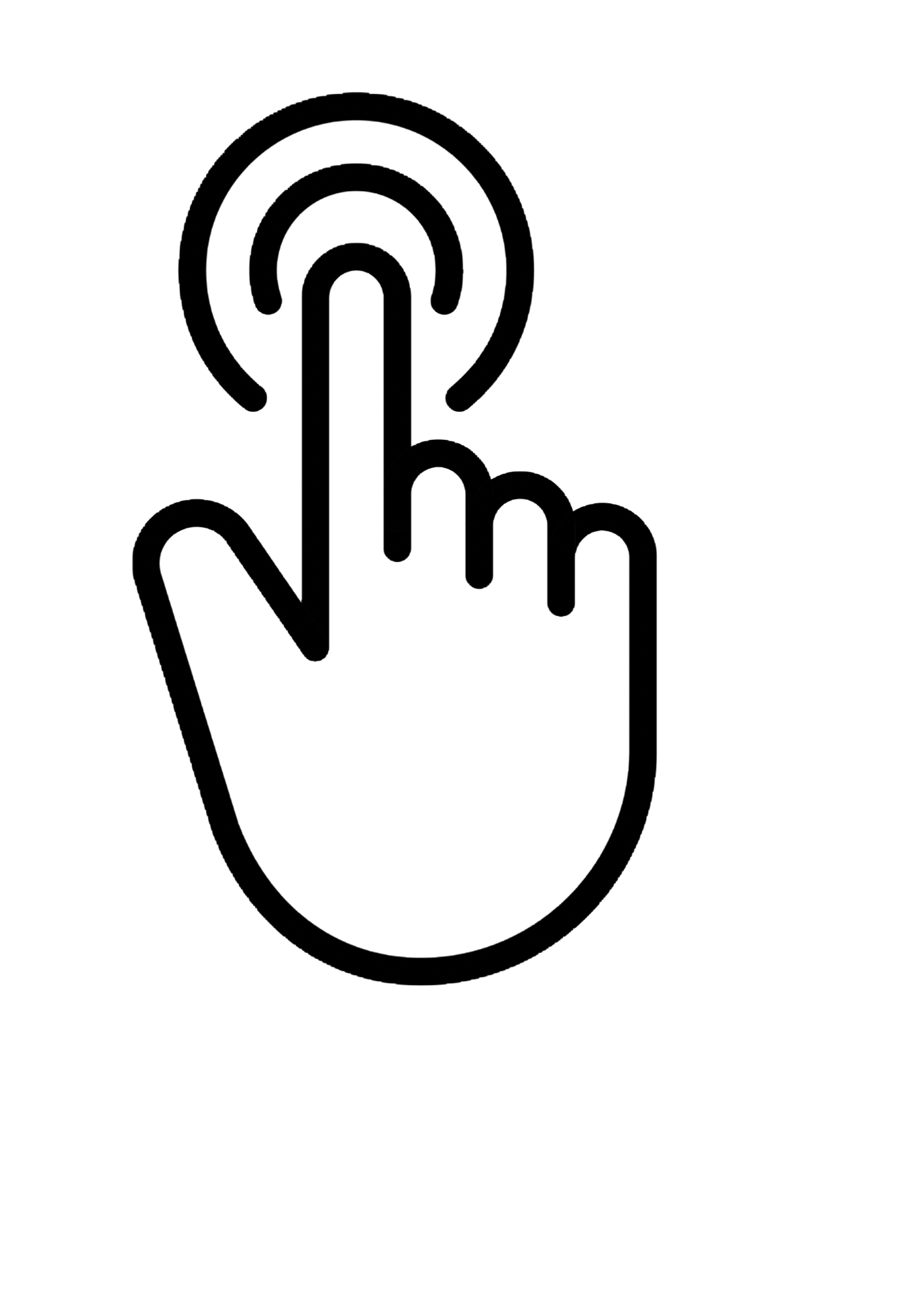 حروف اللام الشمسية هي
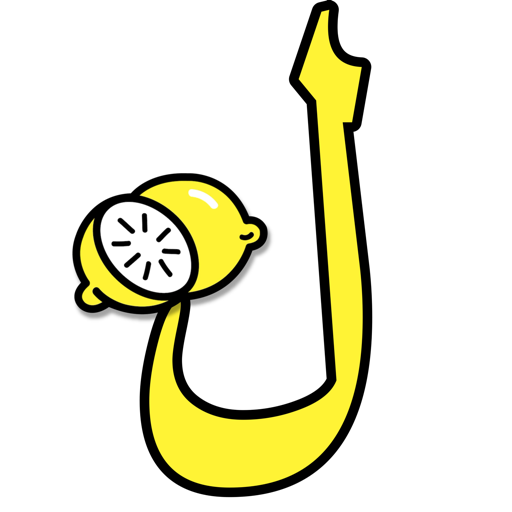 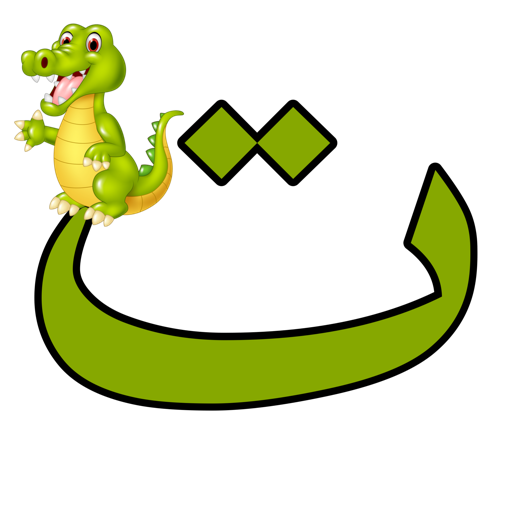 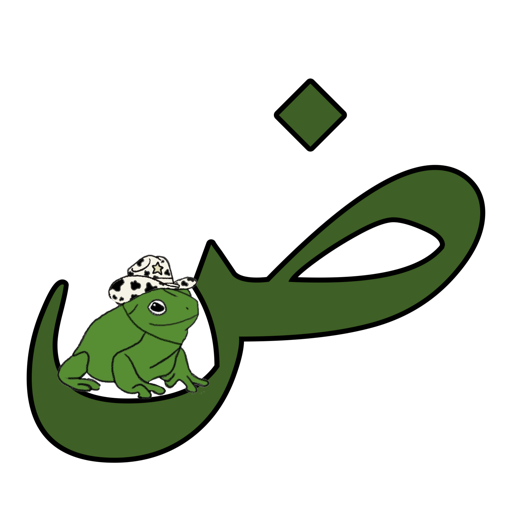 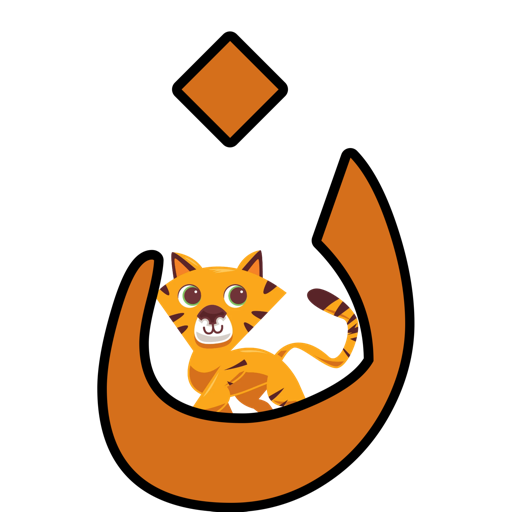 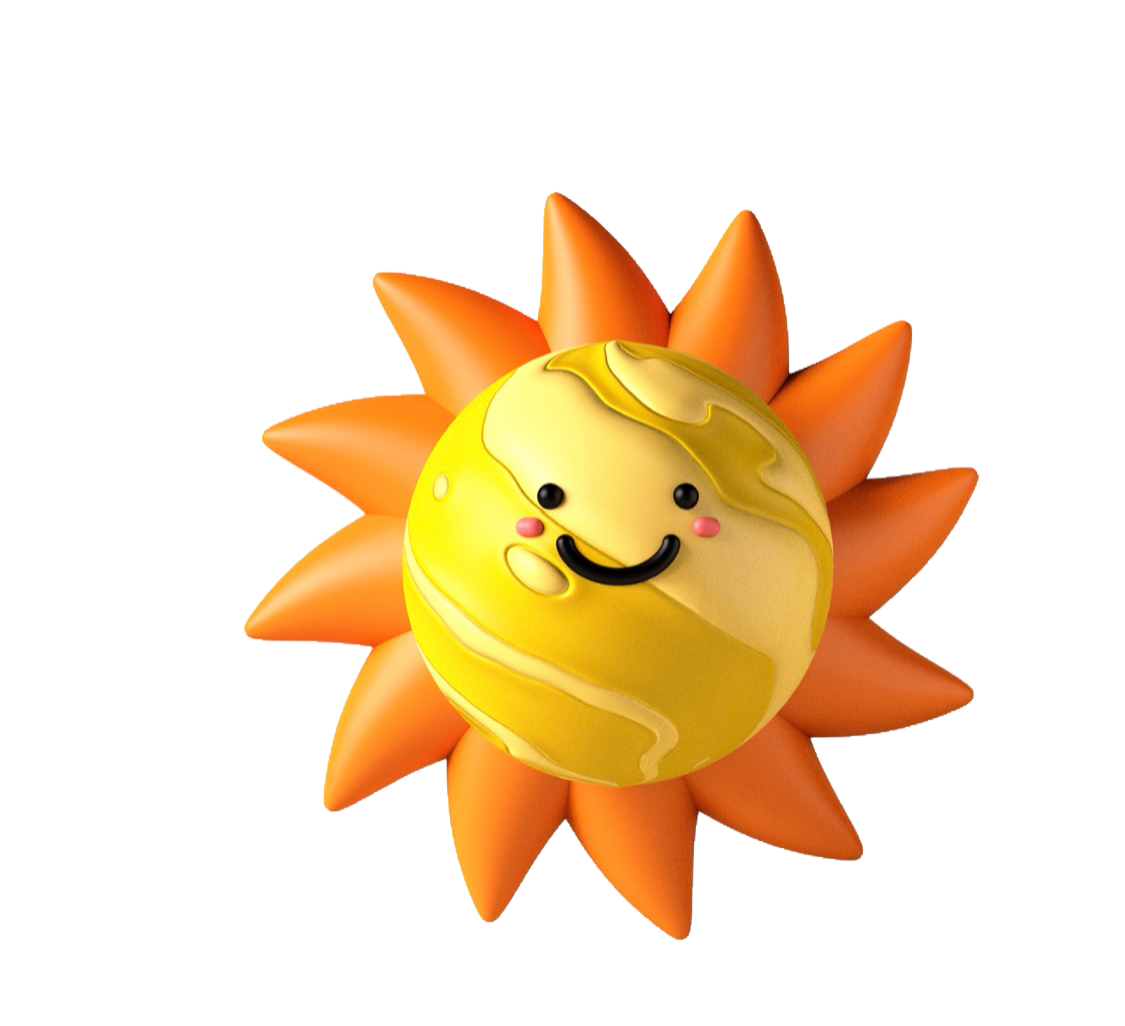 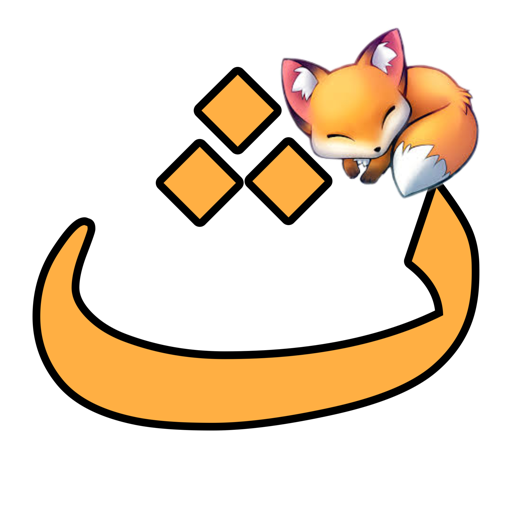 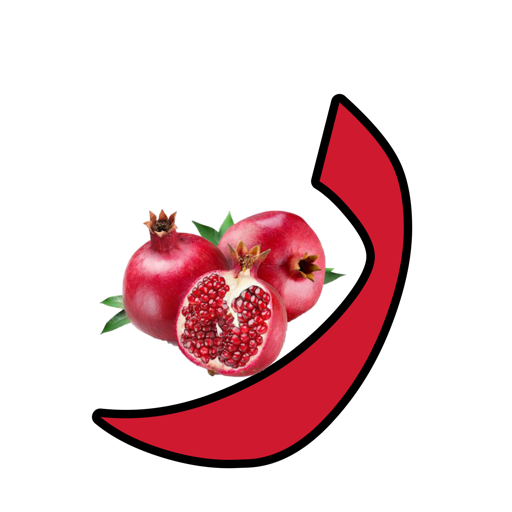 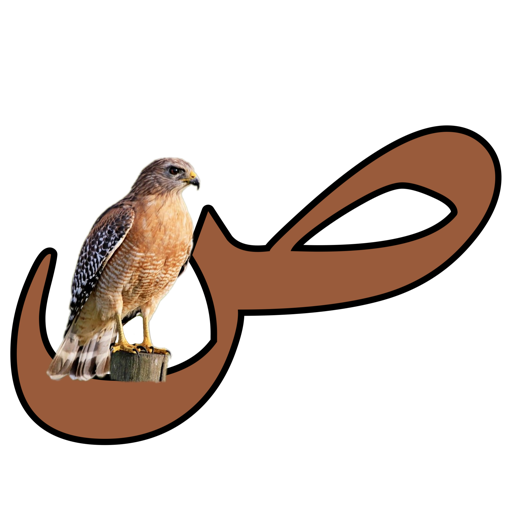 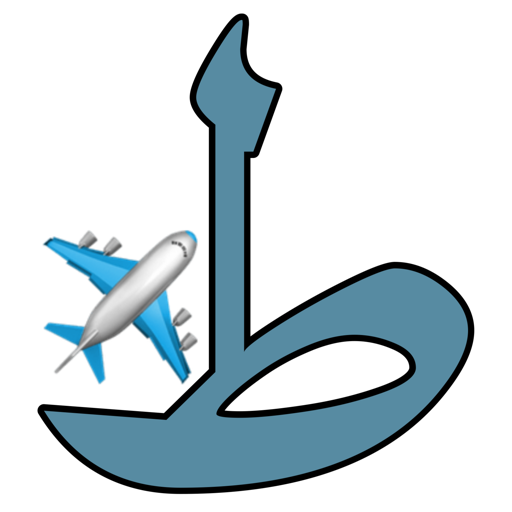 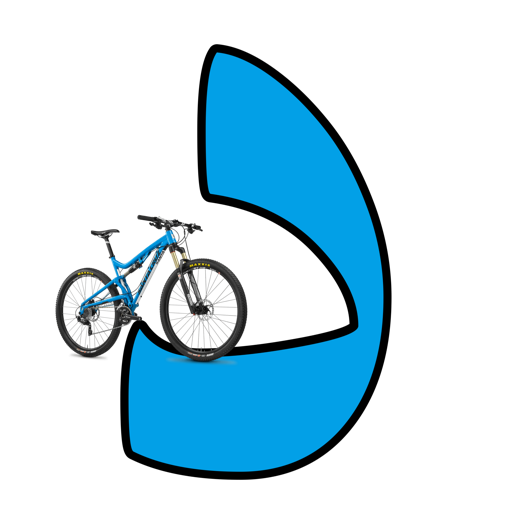 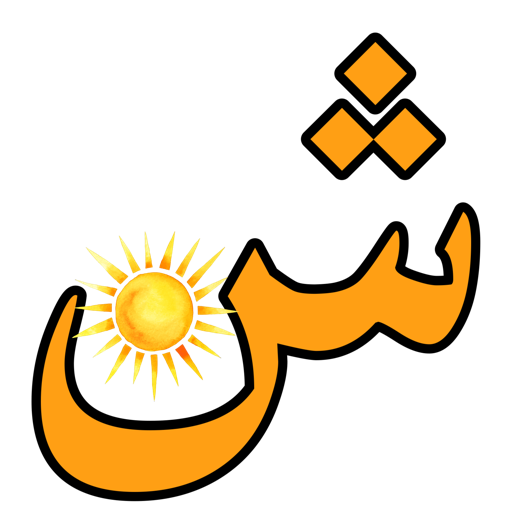 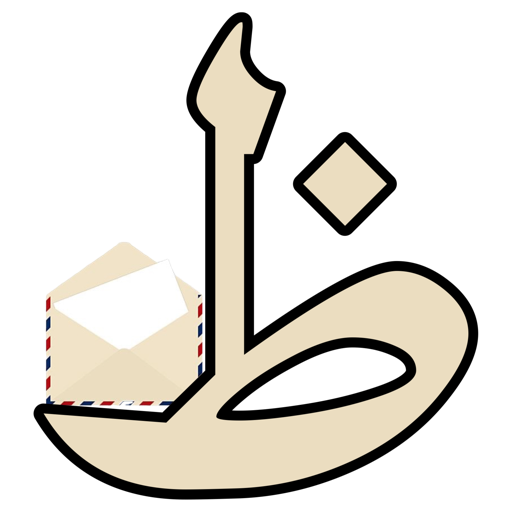 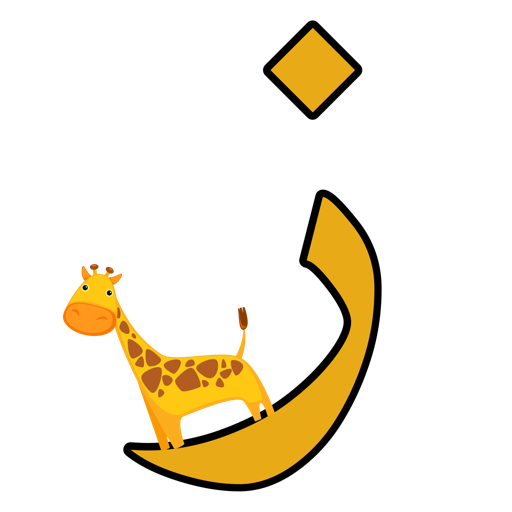 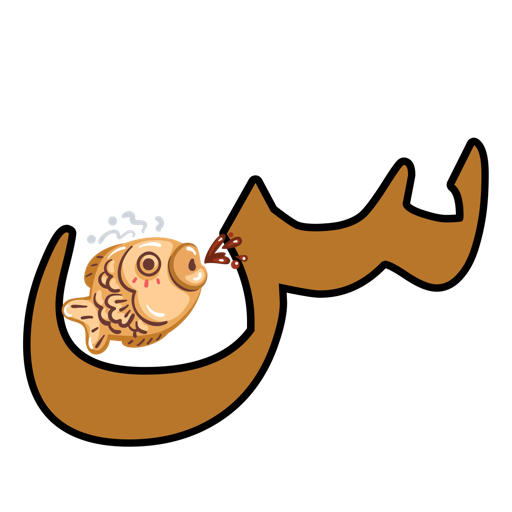 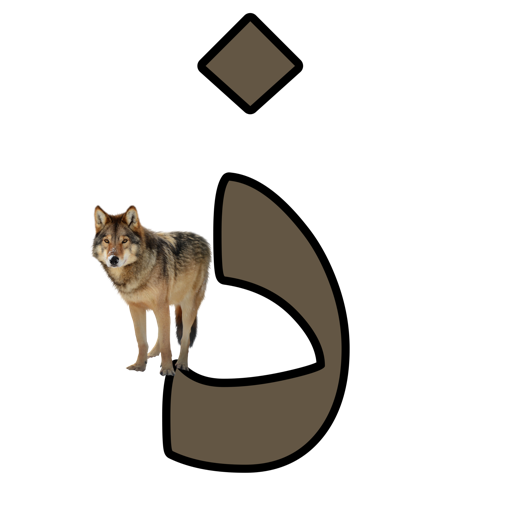 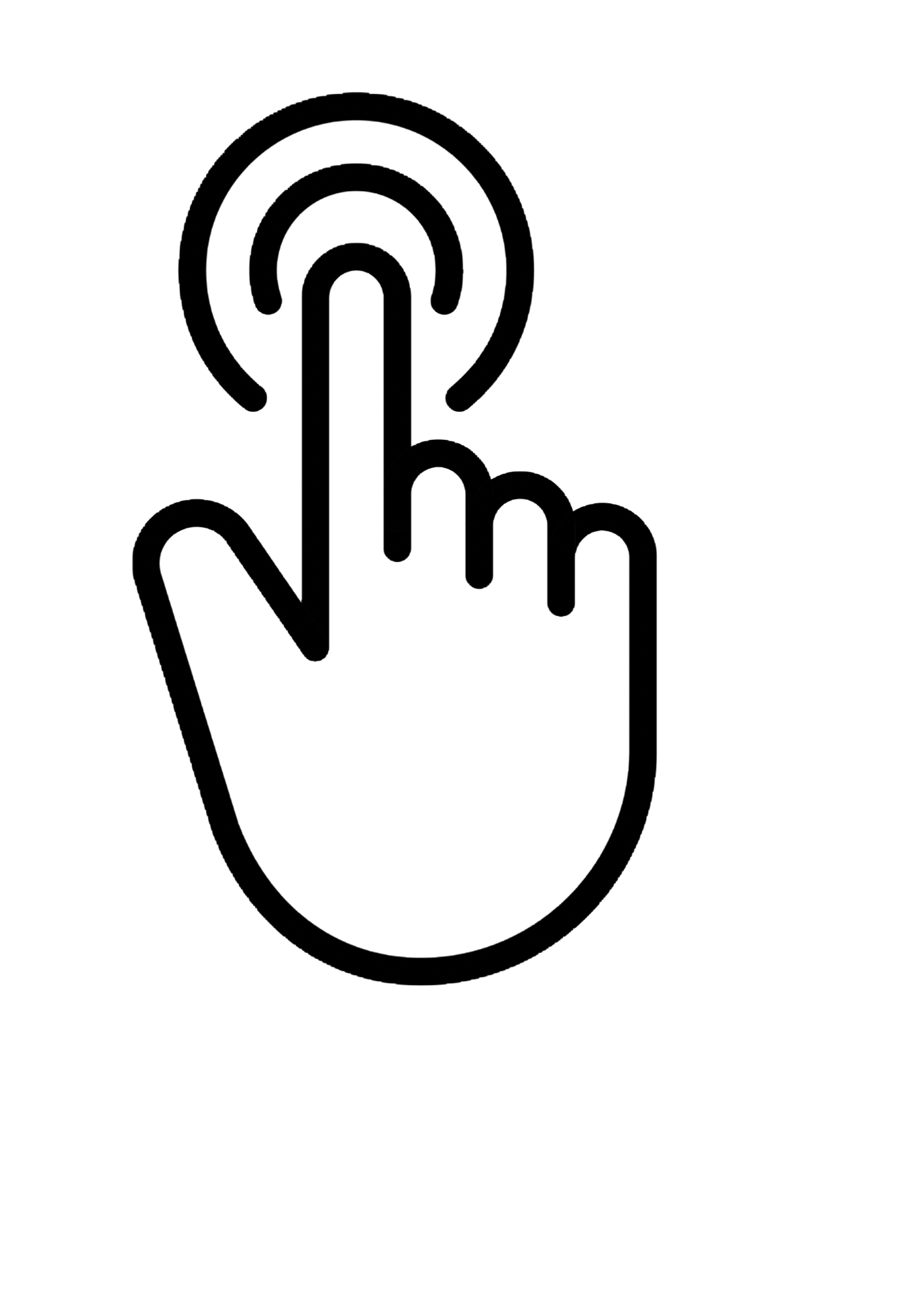 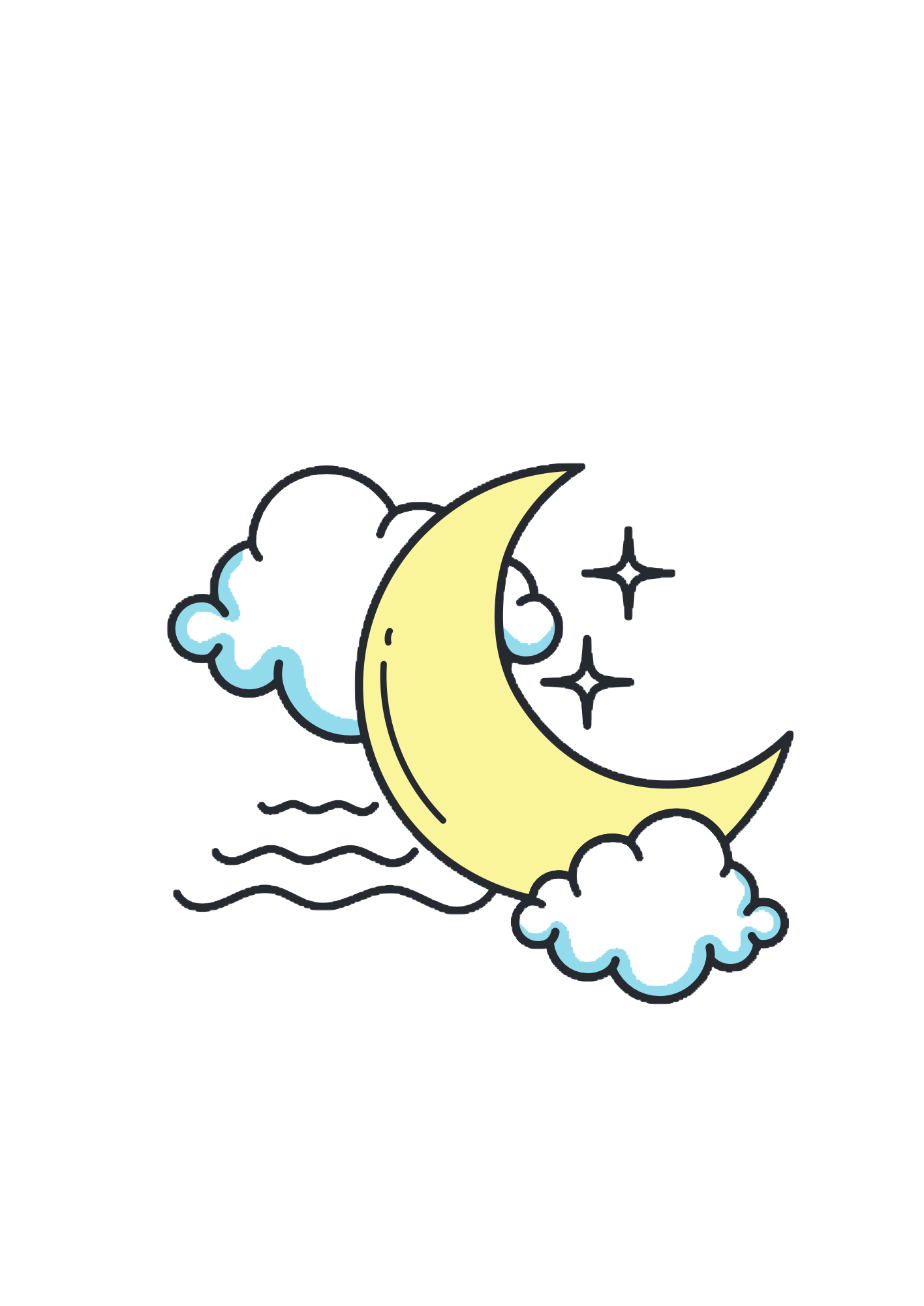 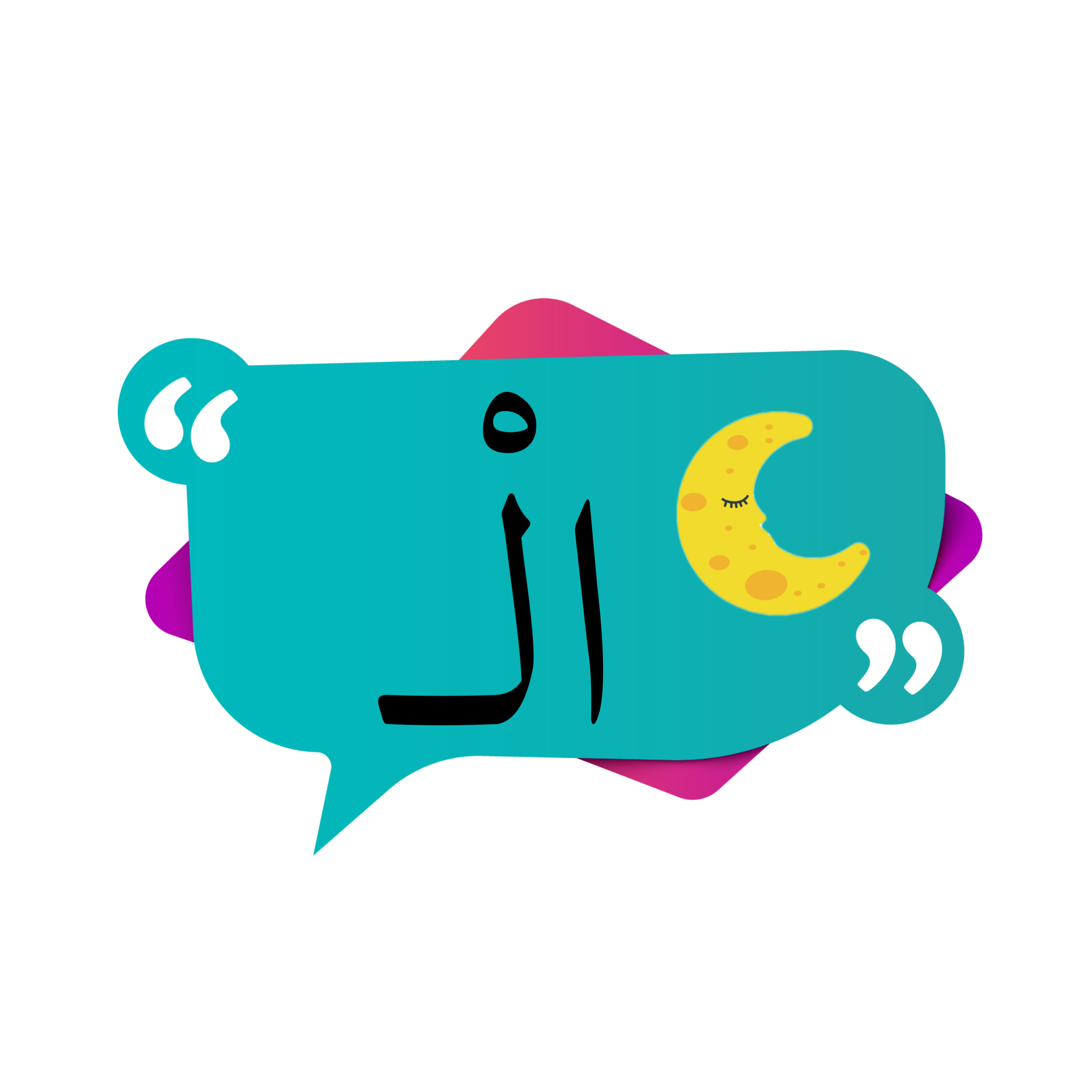 اللام القمرية
(تُكتب وتنطق)
وتكون ساكنة دائمًا
وعدد حروف اللام القمرية ١٤حرفًا
واللام يكون عليها سكون دائمًا
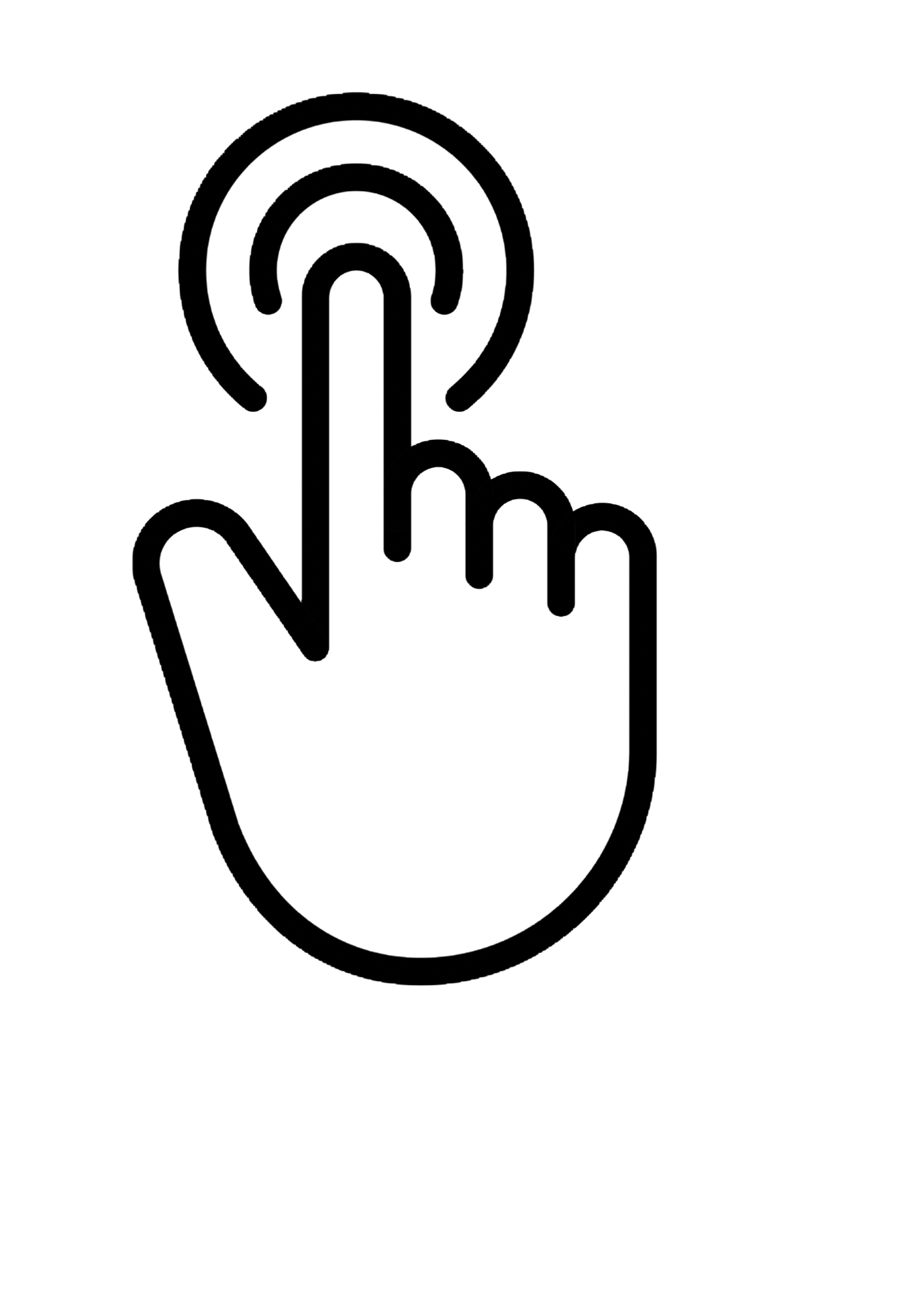 حروف اللام القمرية هي
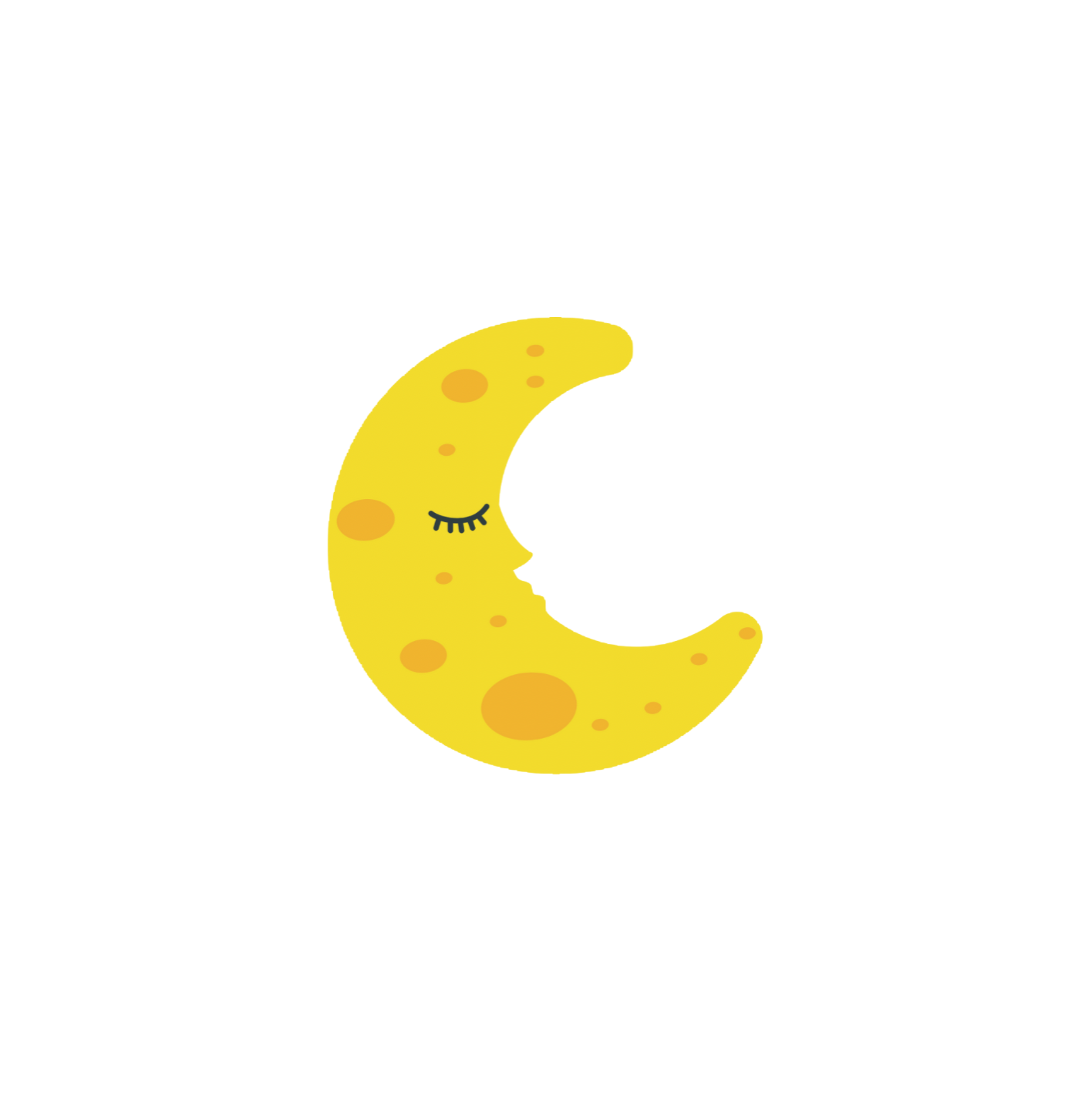 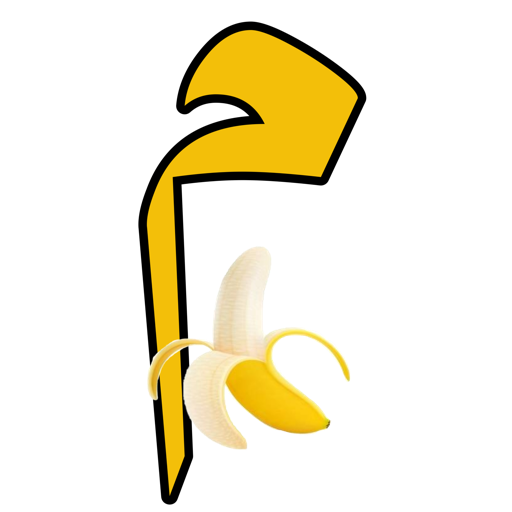 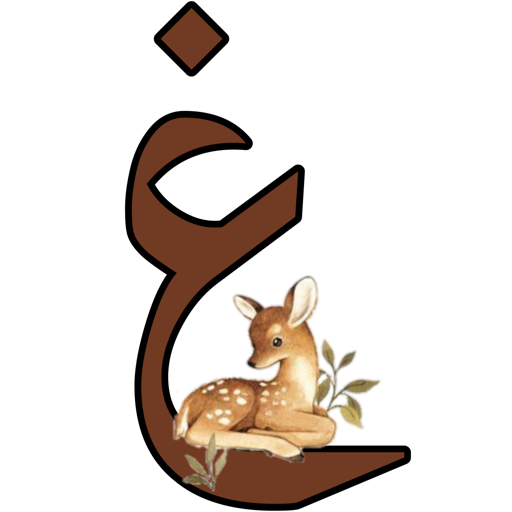 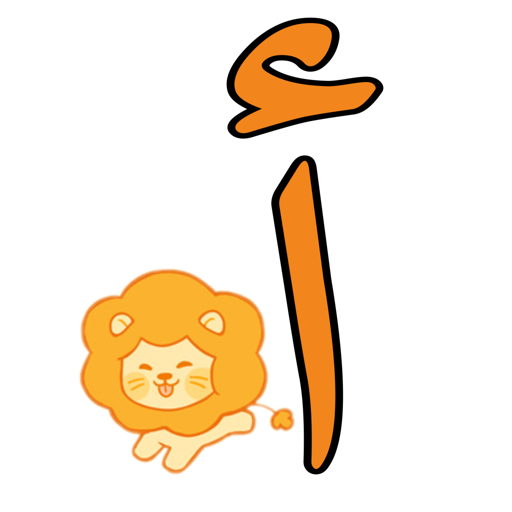 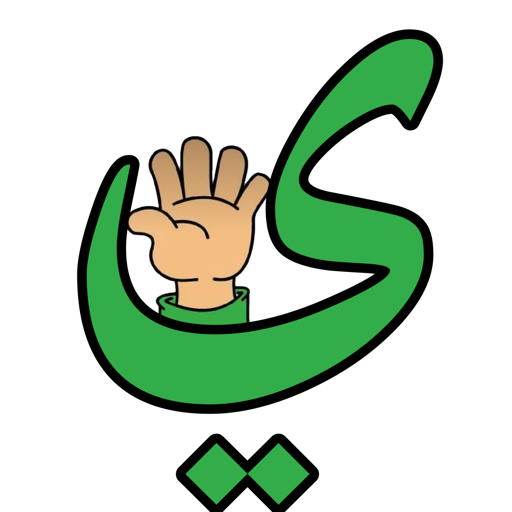 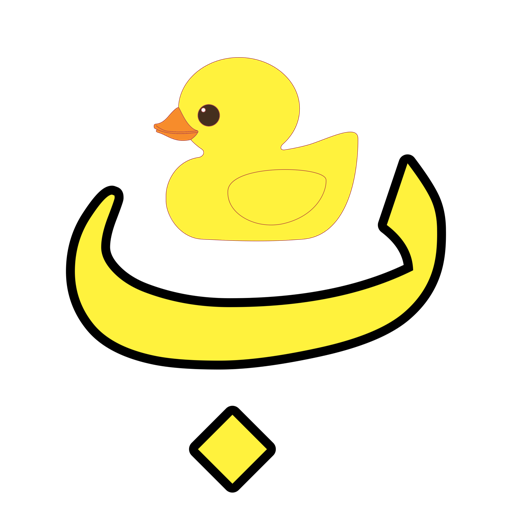 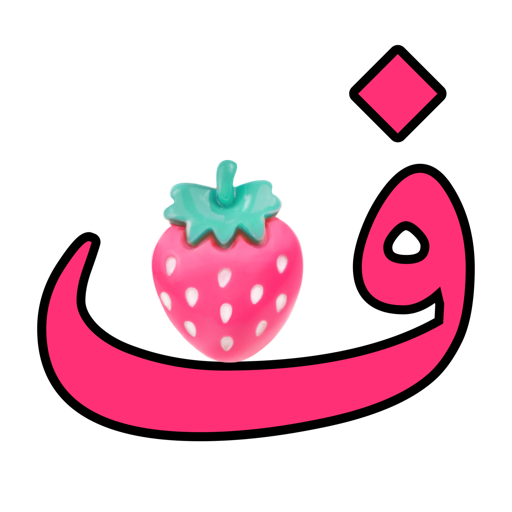 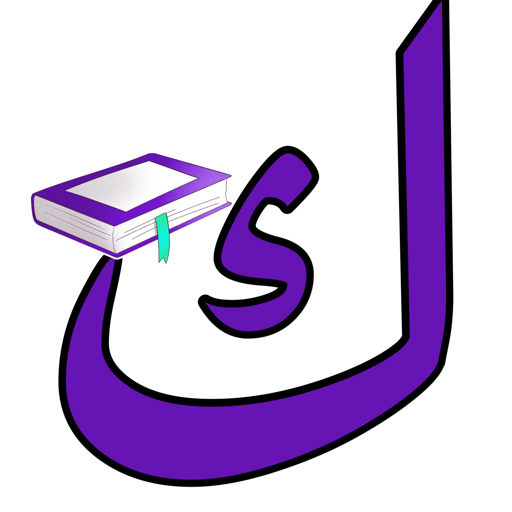 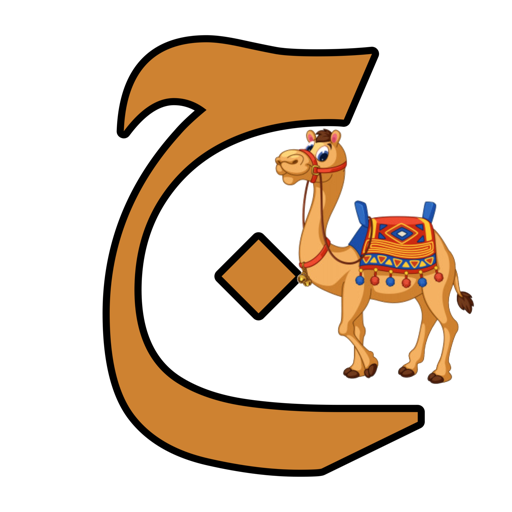 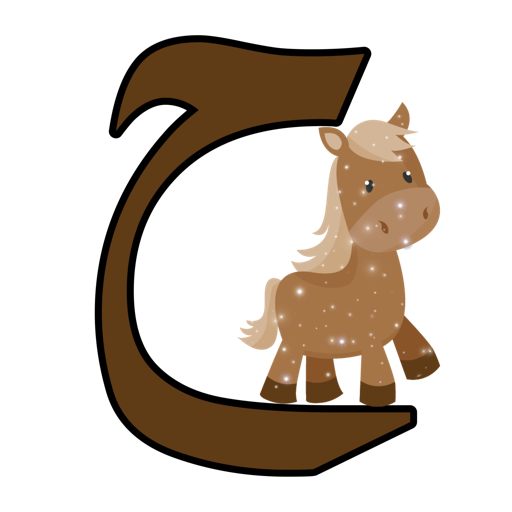 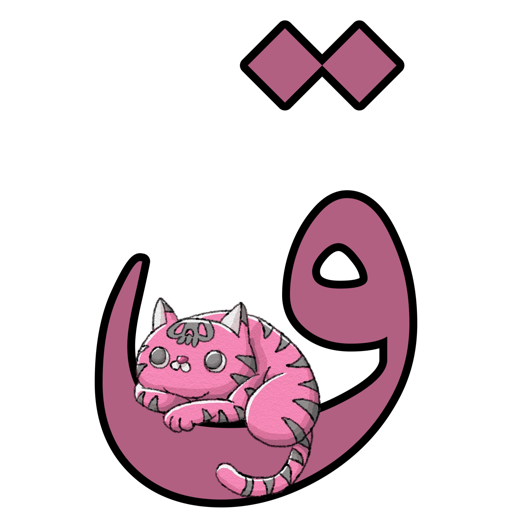 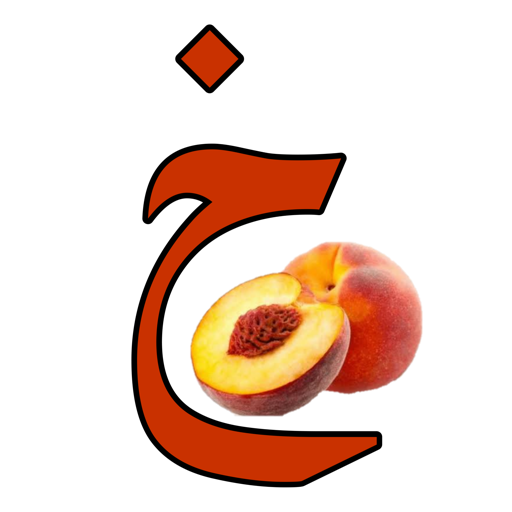 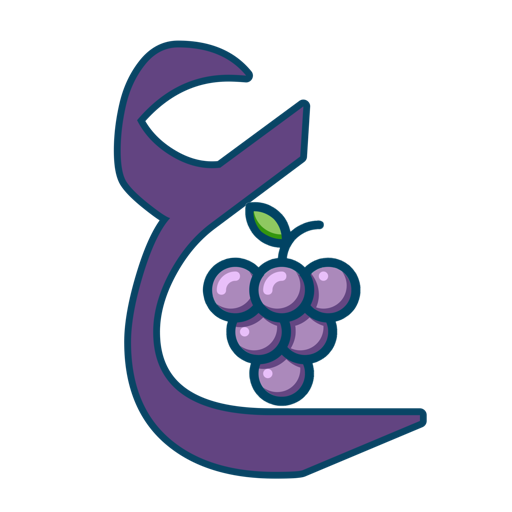 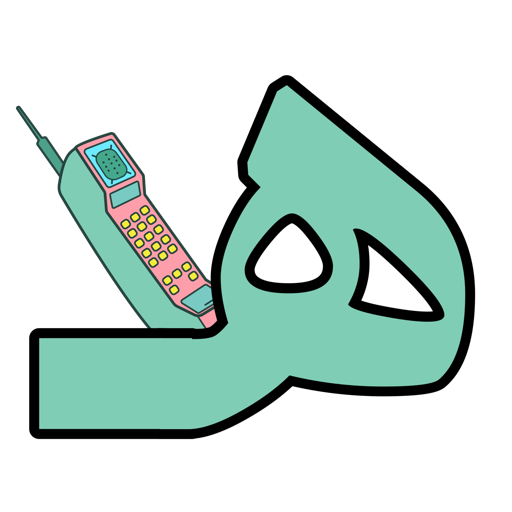 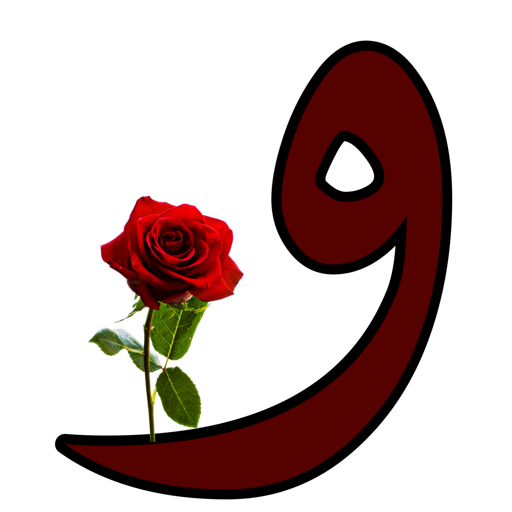 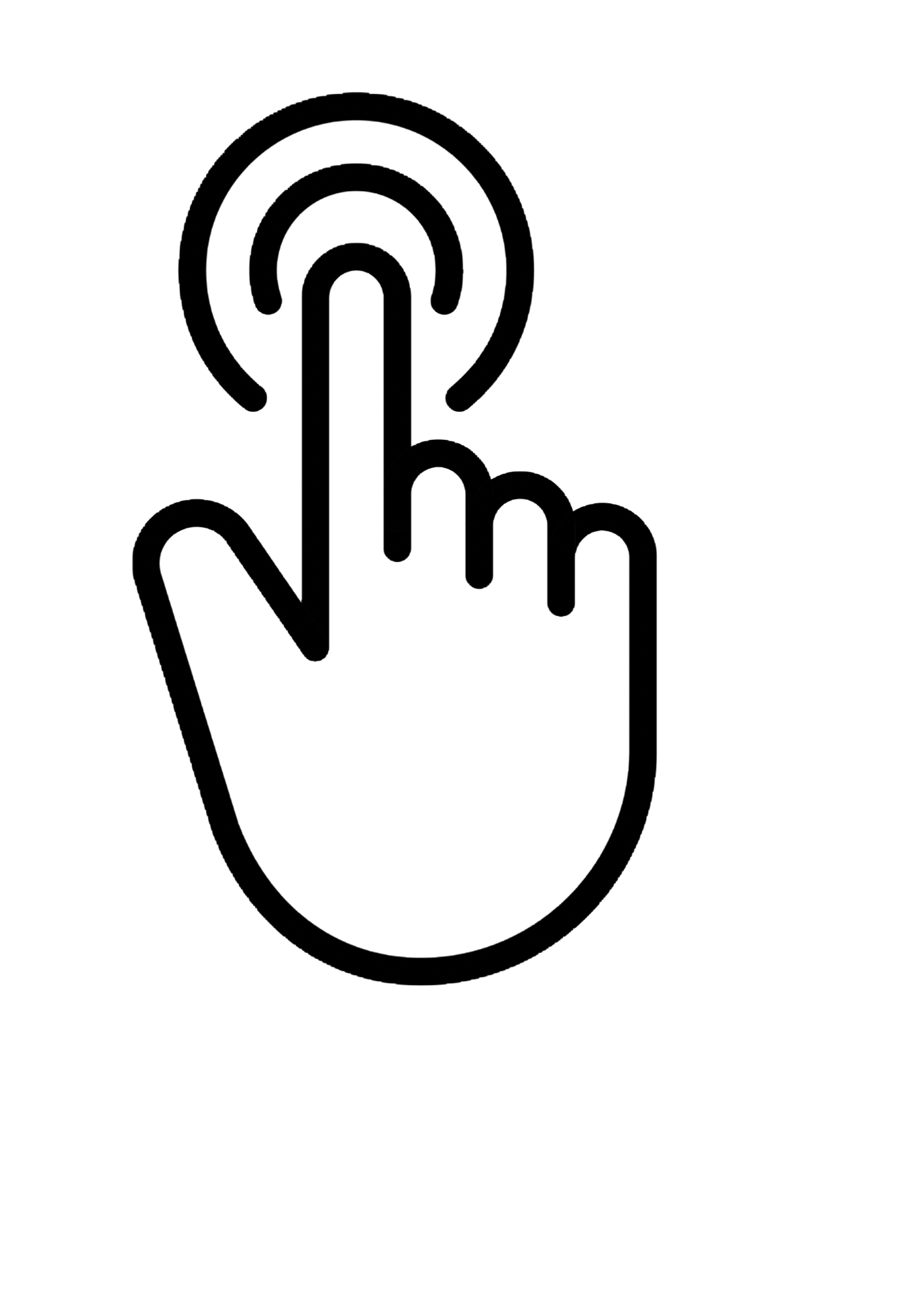 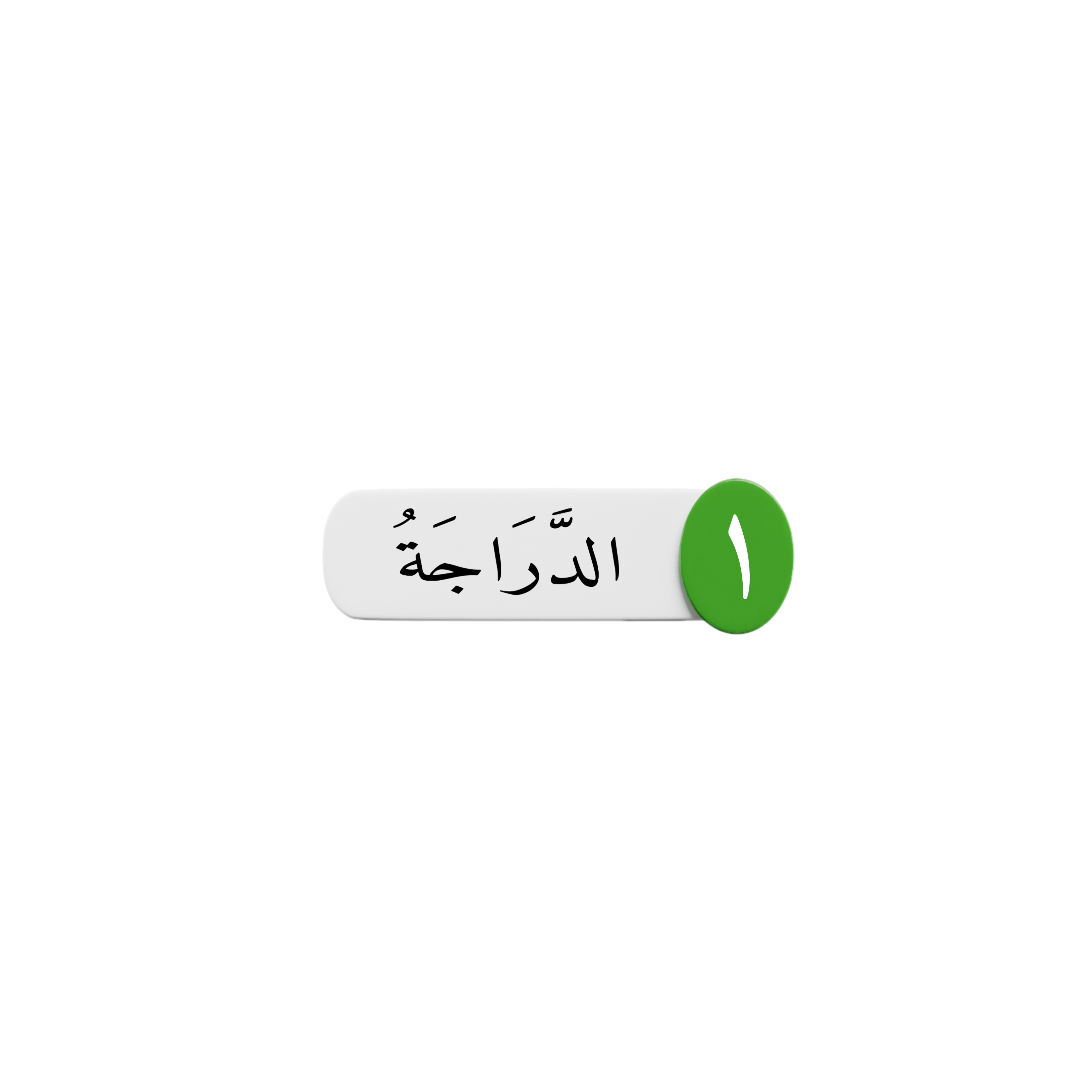 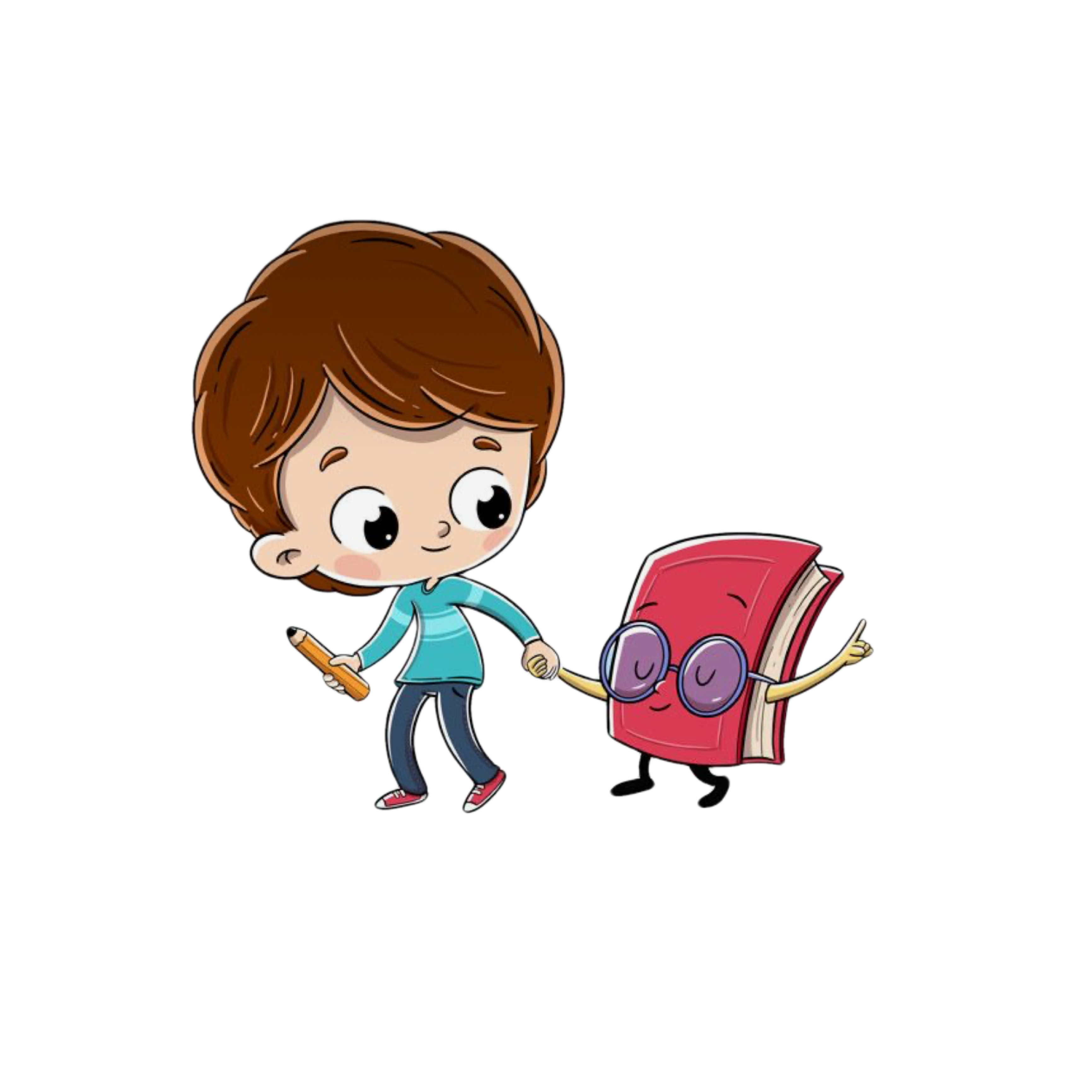 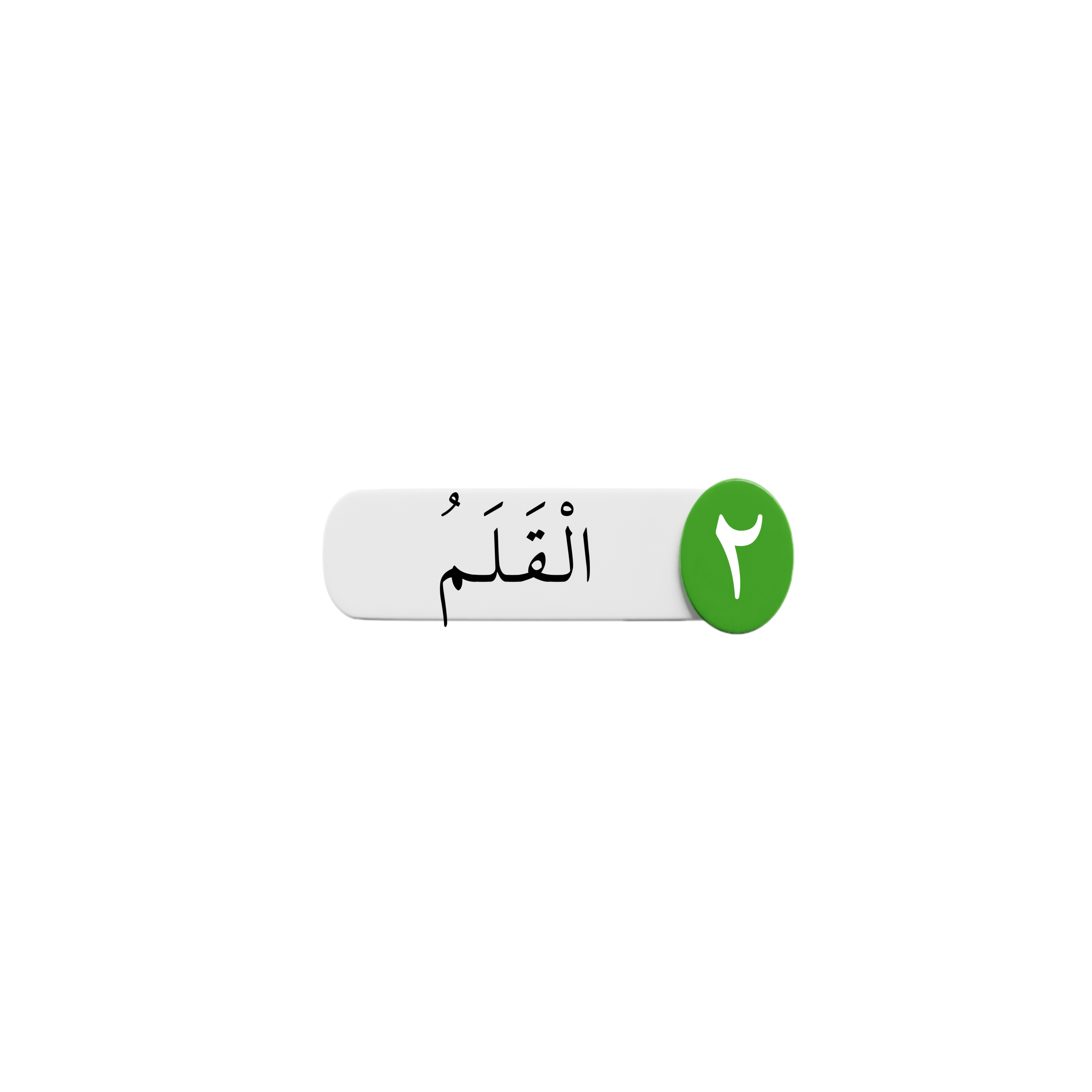 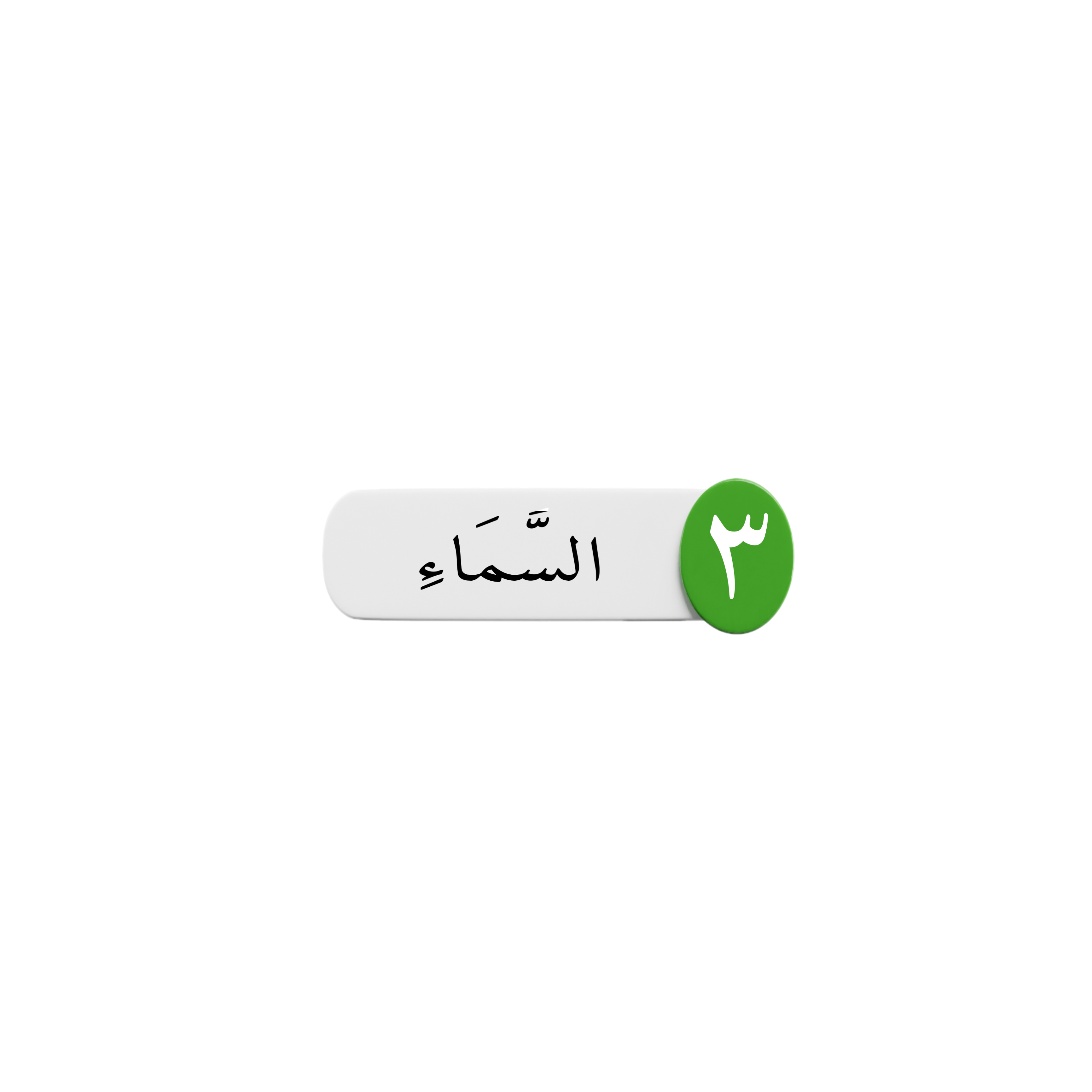 هيَّا نصنف الكلمات التالية إلى شمسية وقمرية
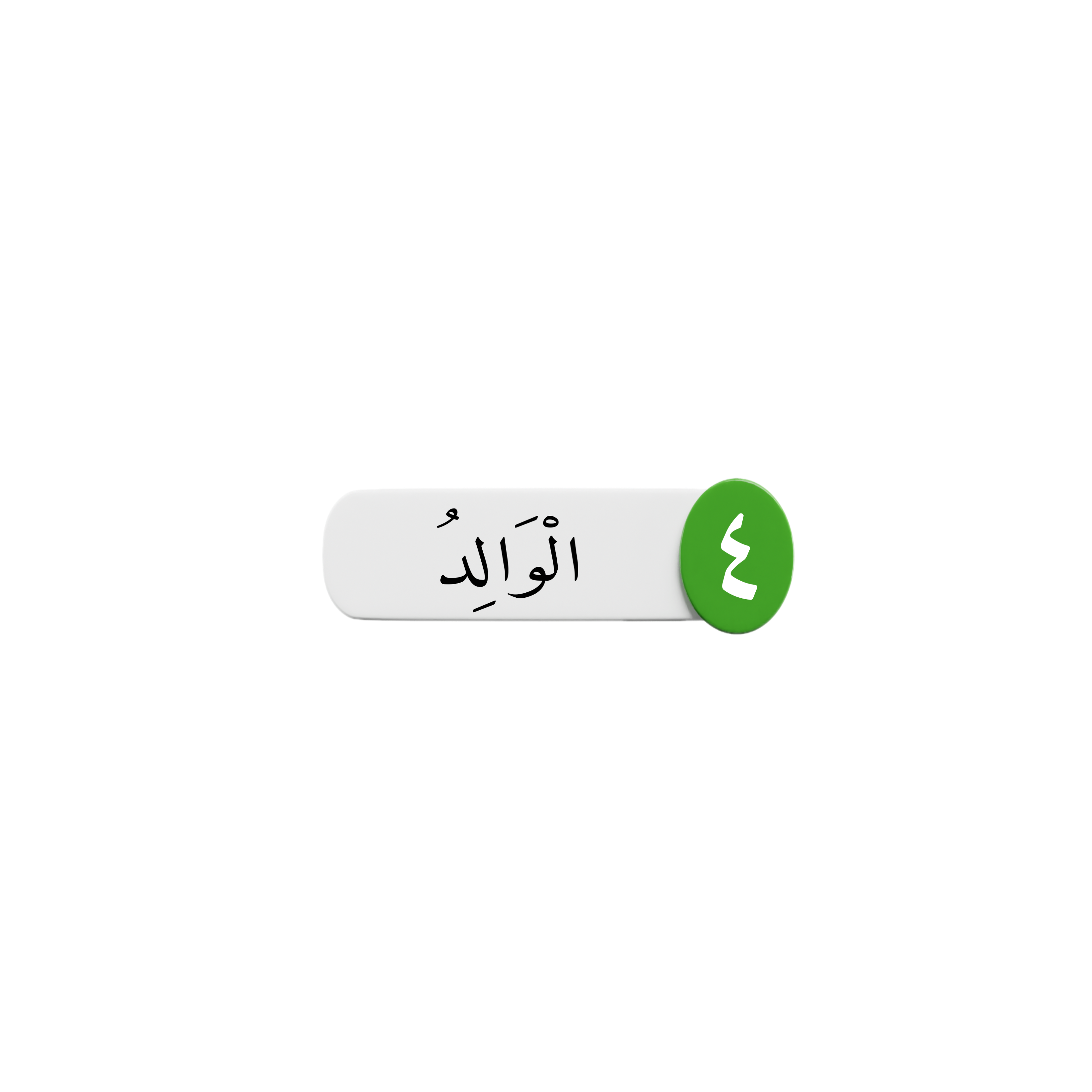 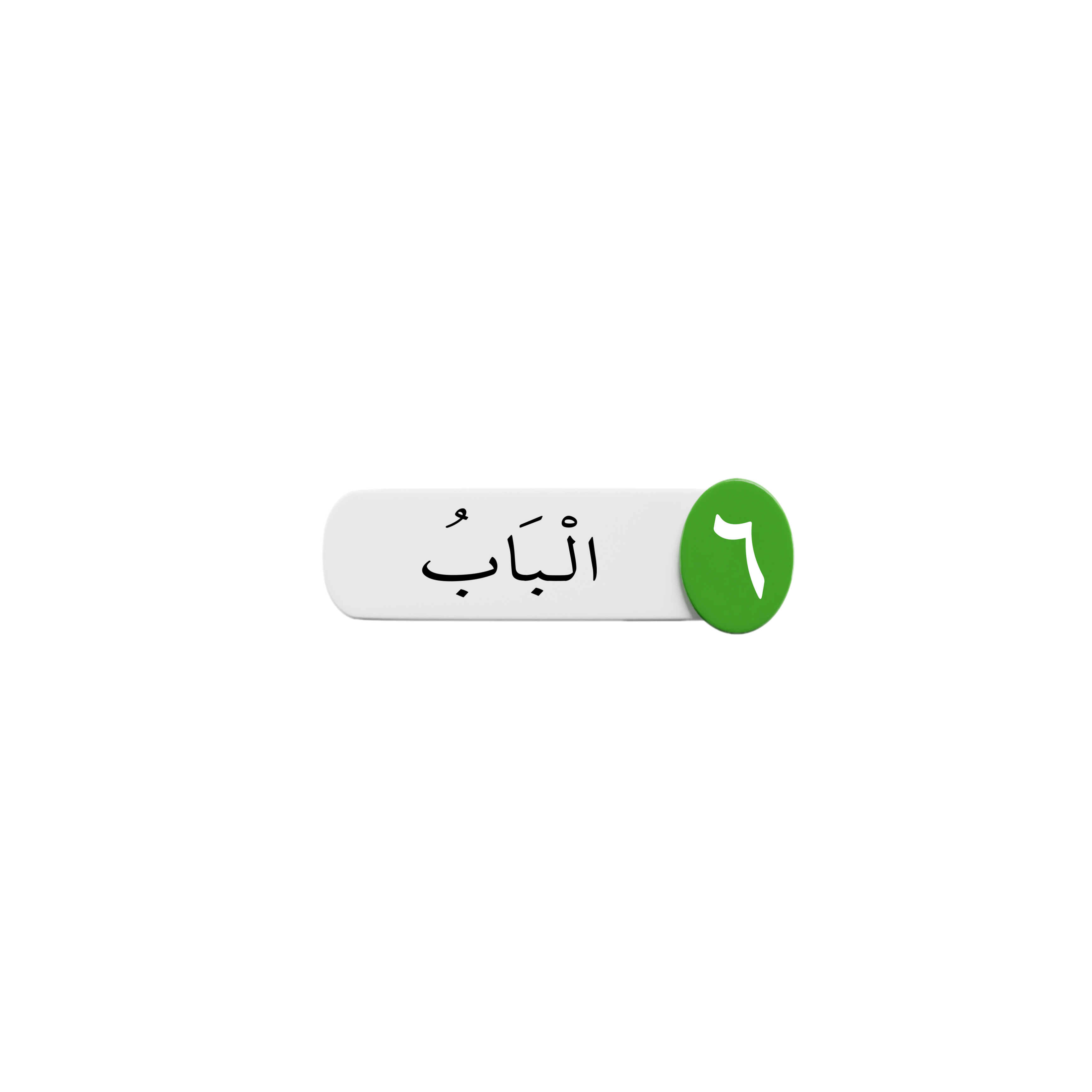 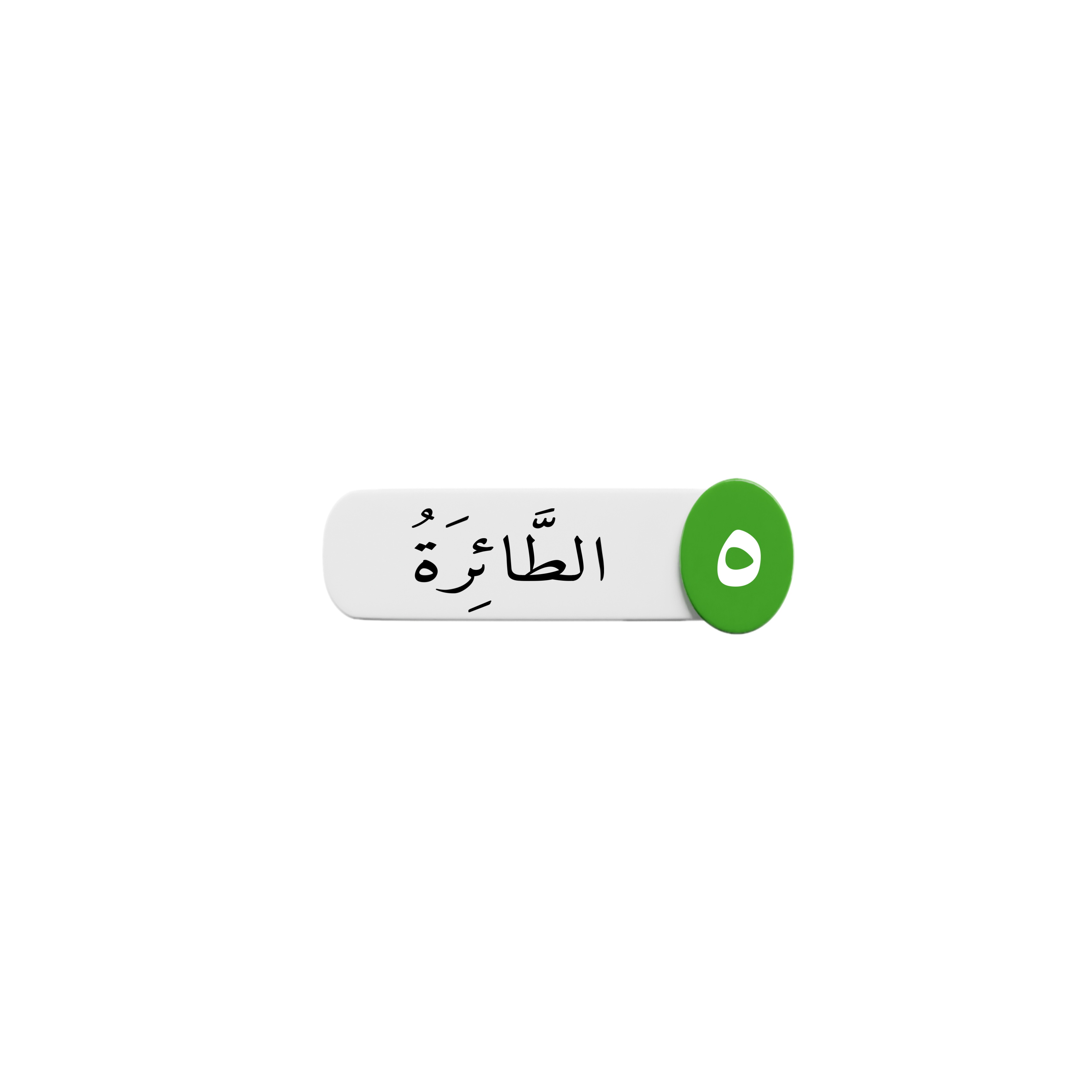 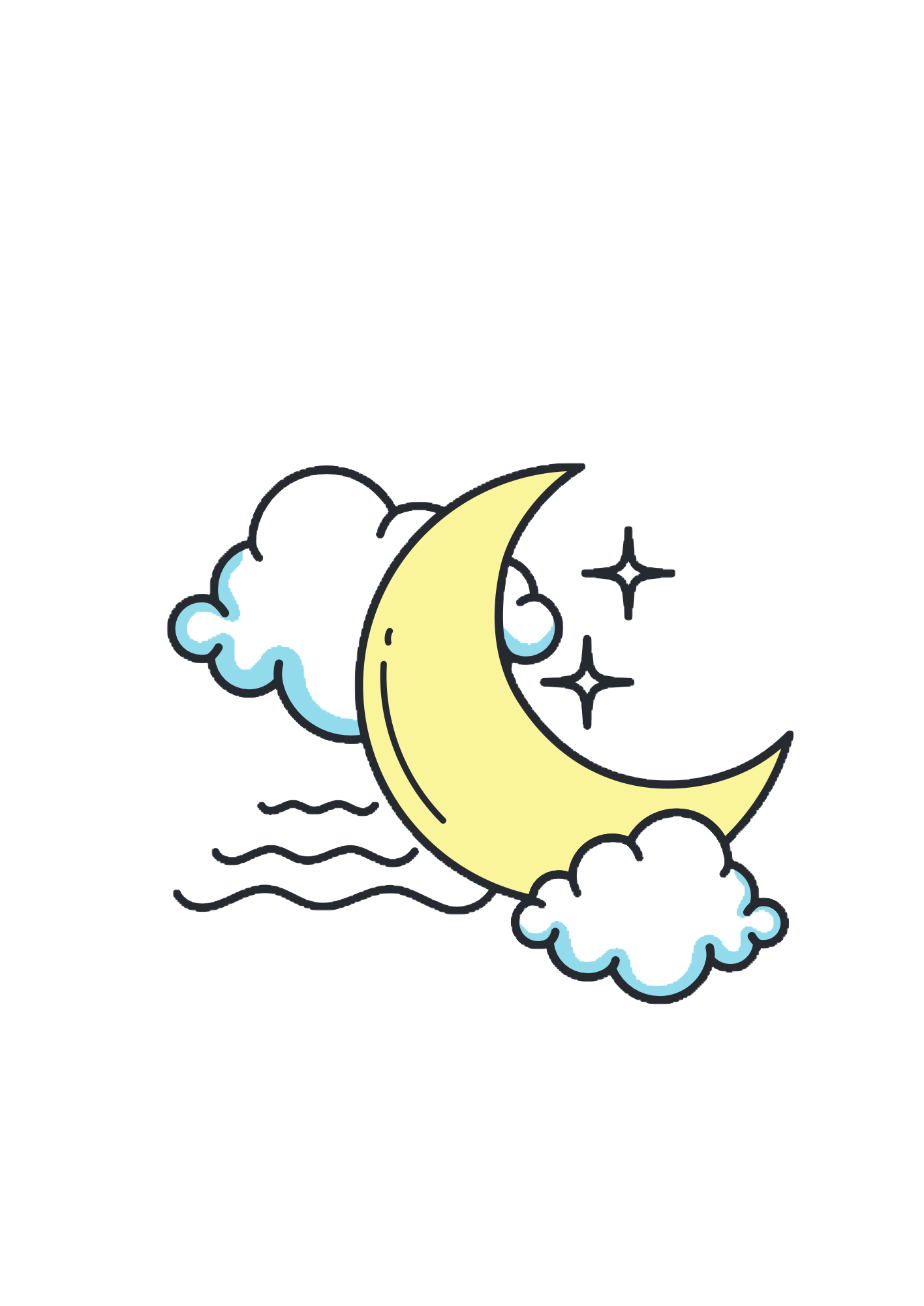 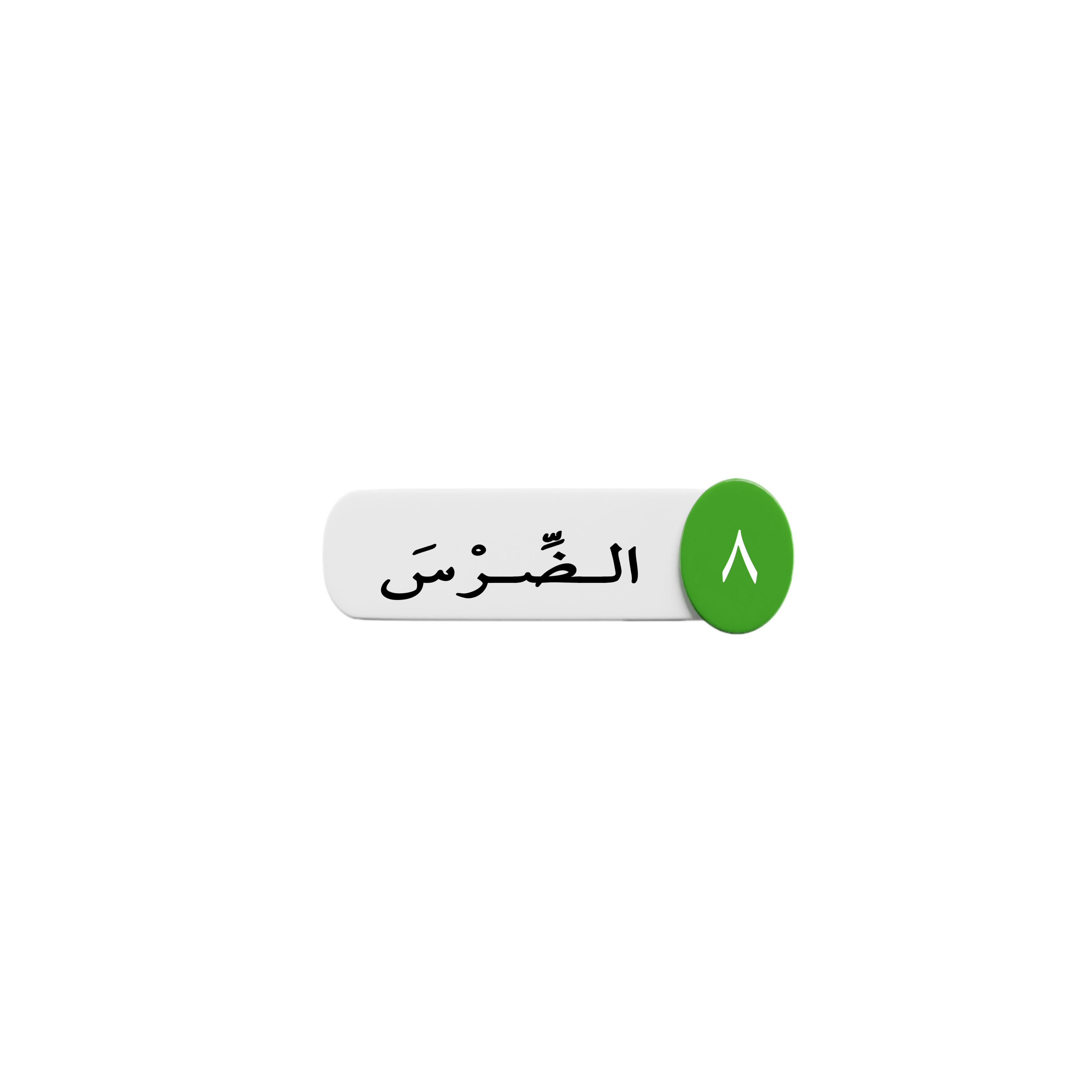 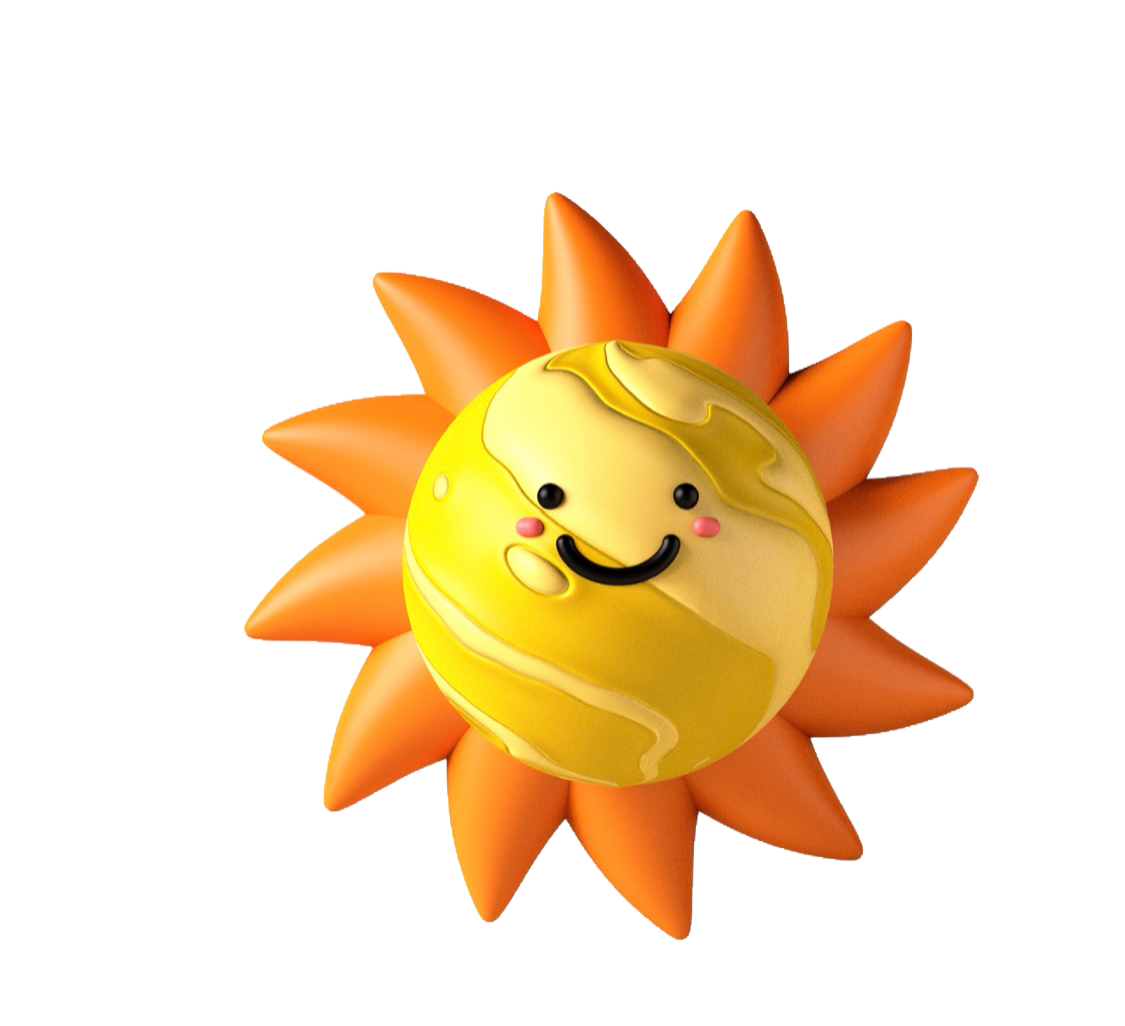 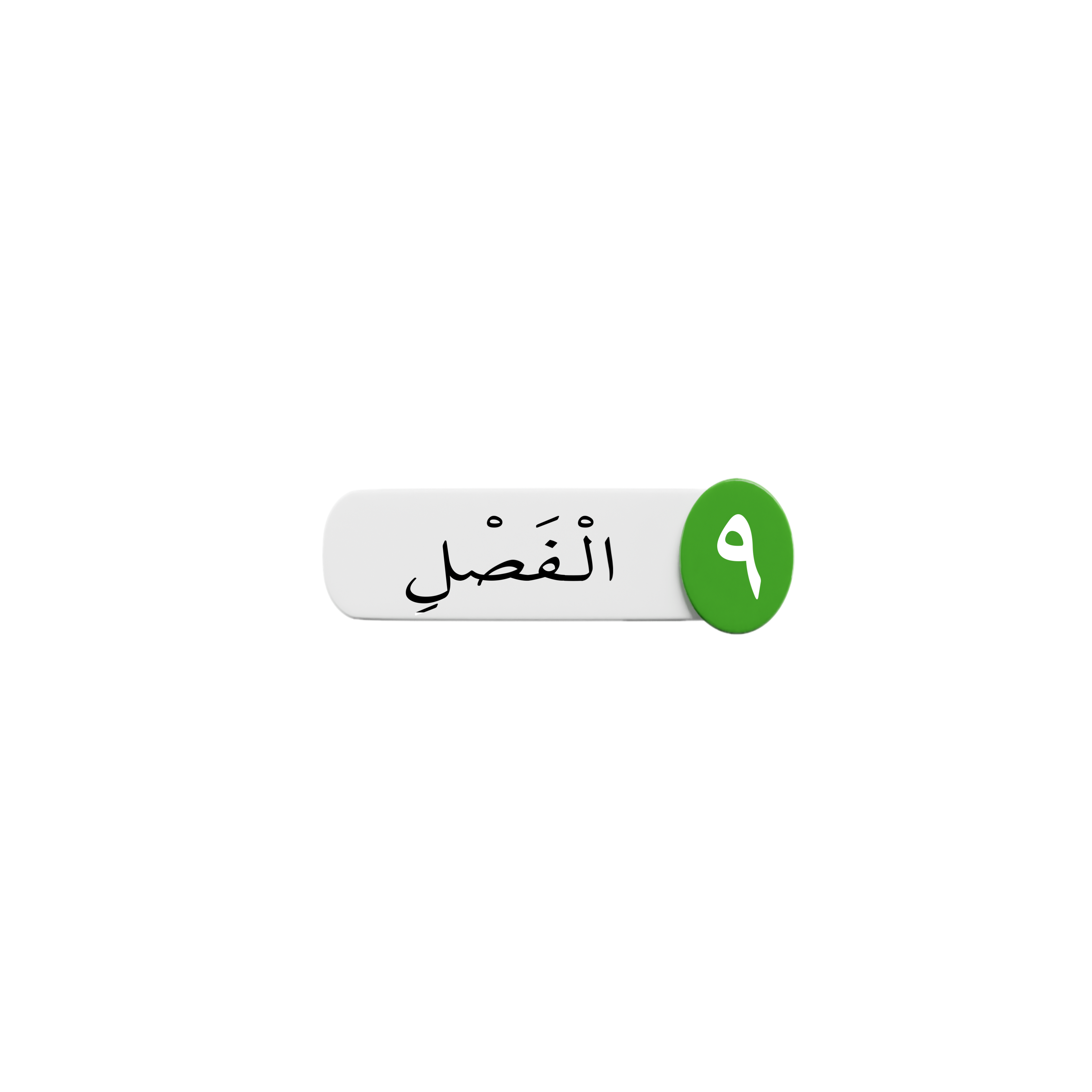 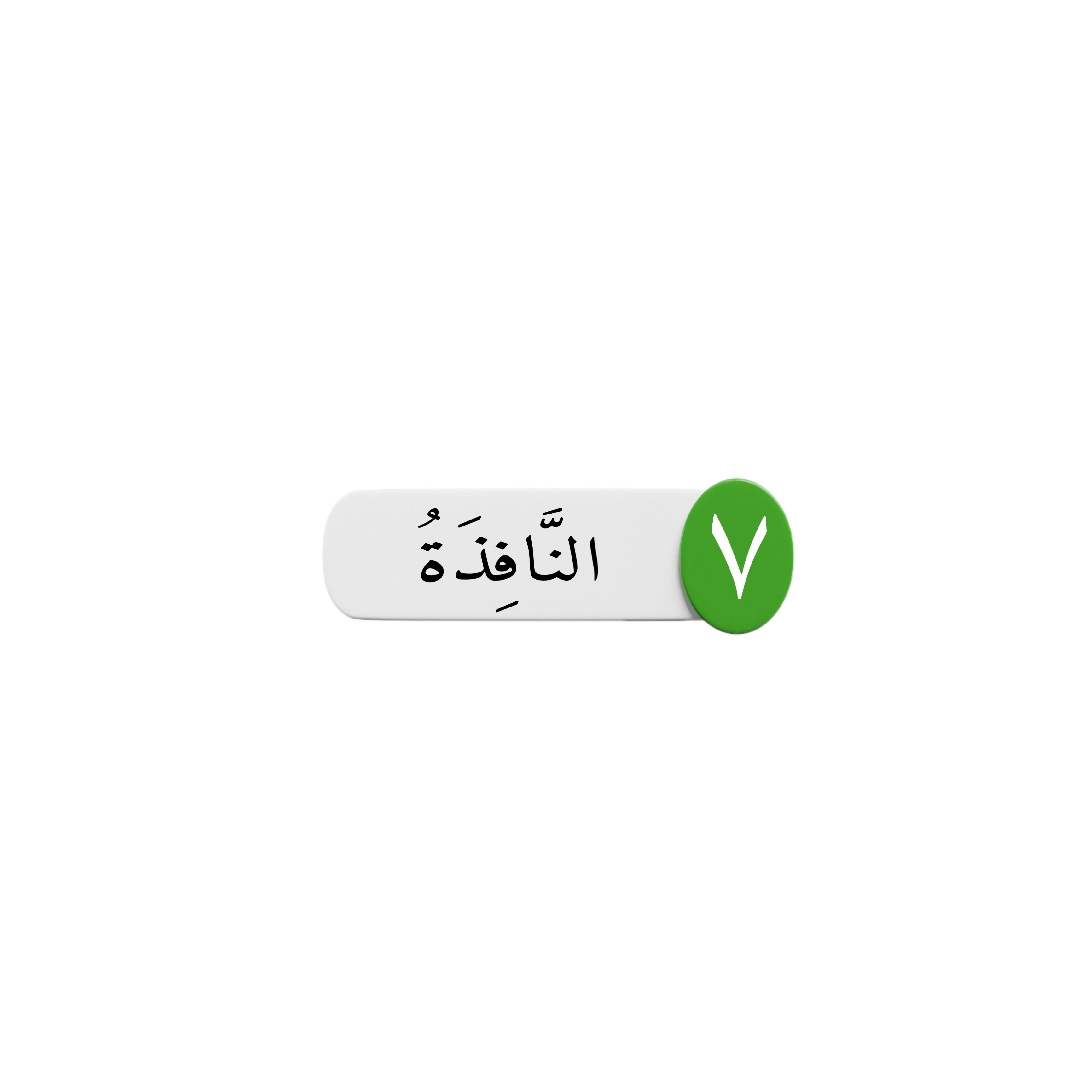 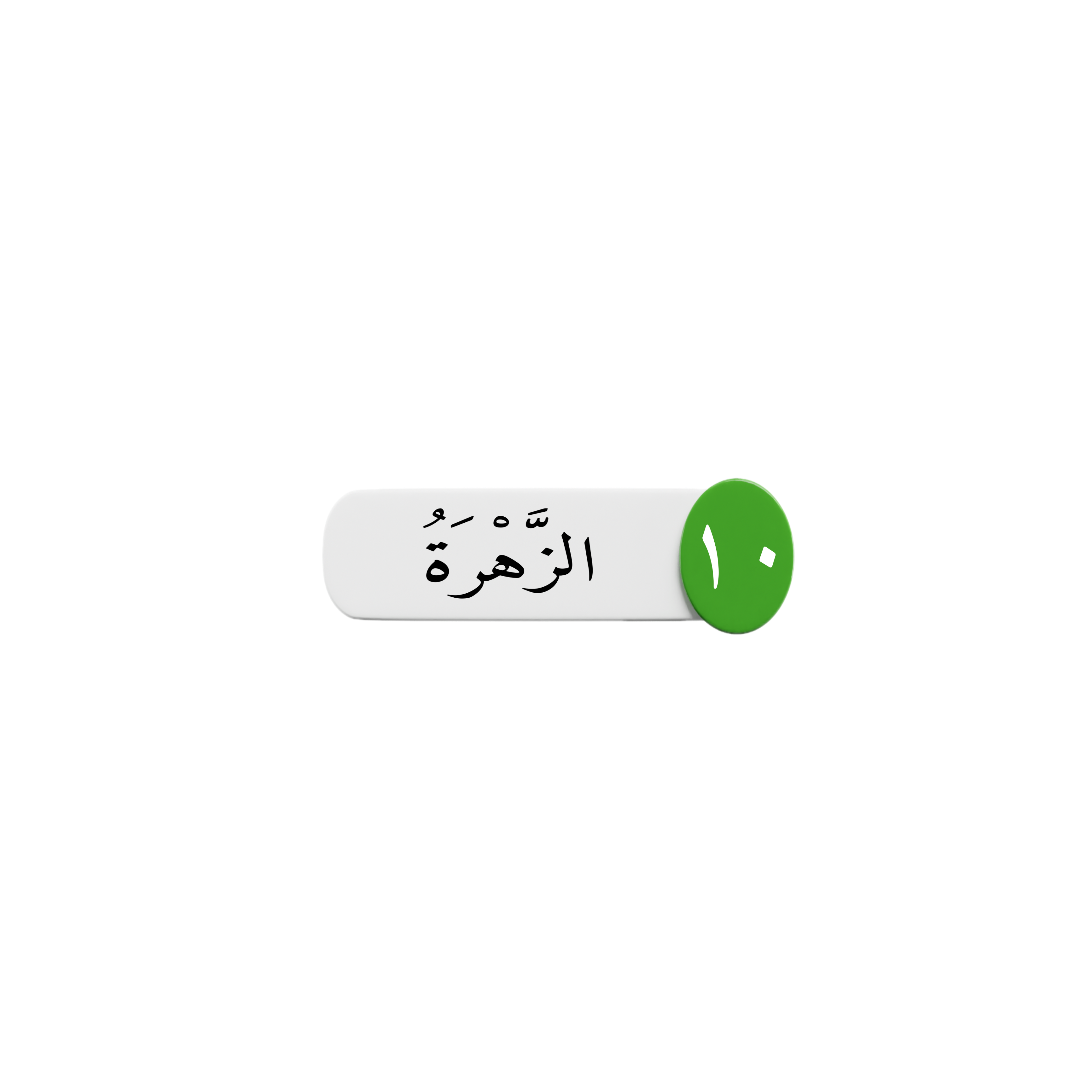 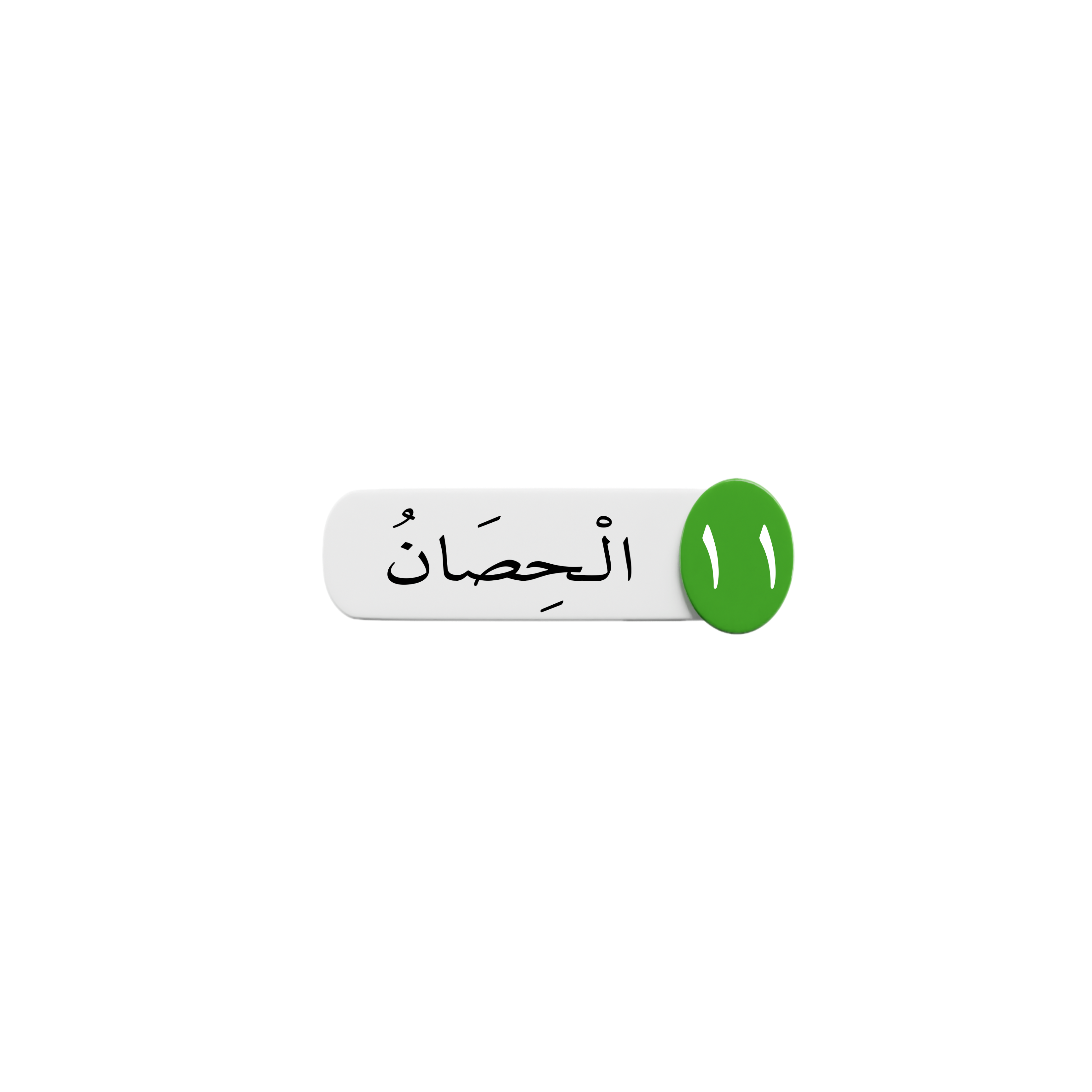 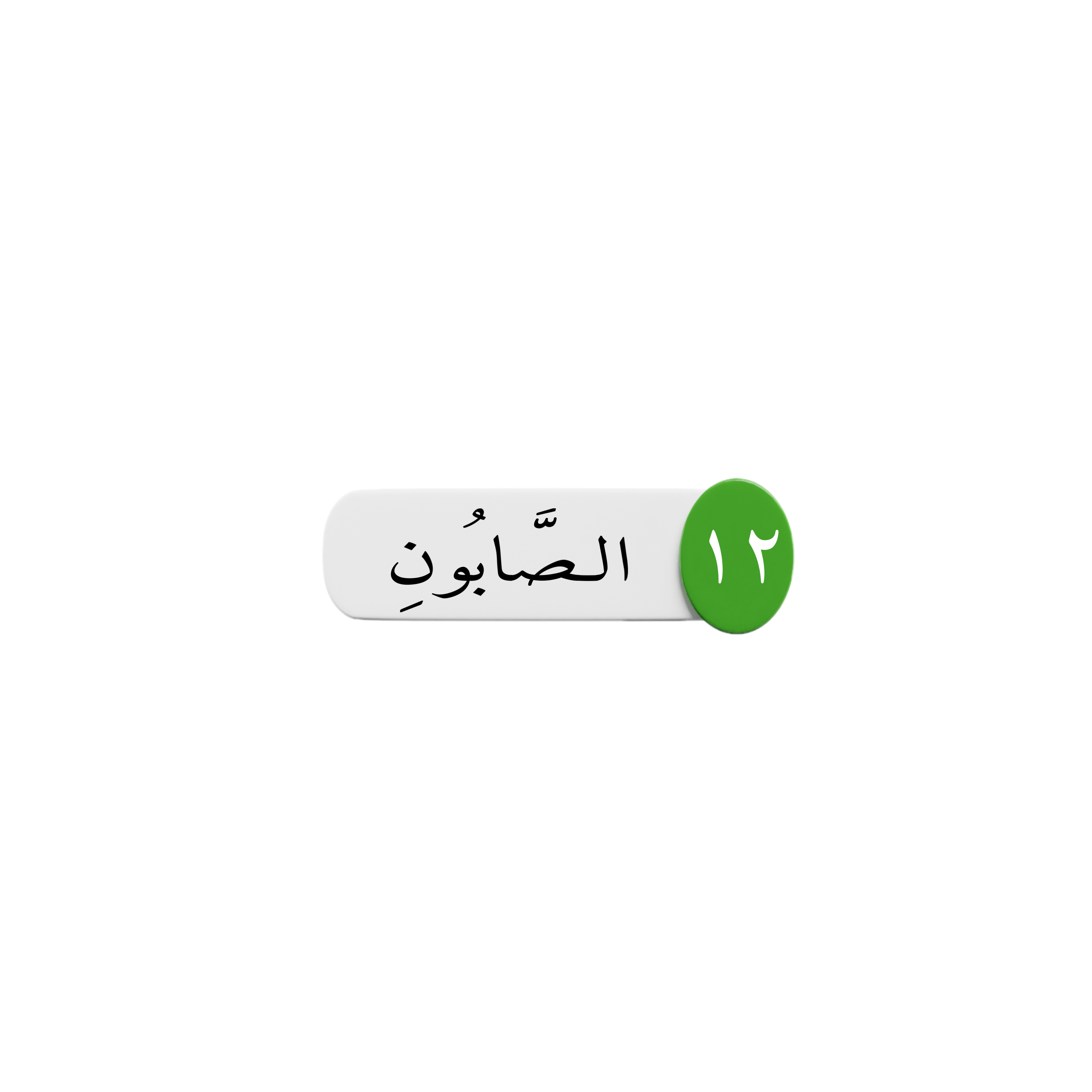 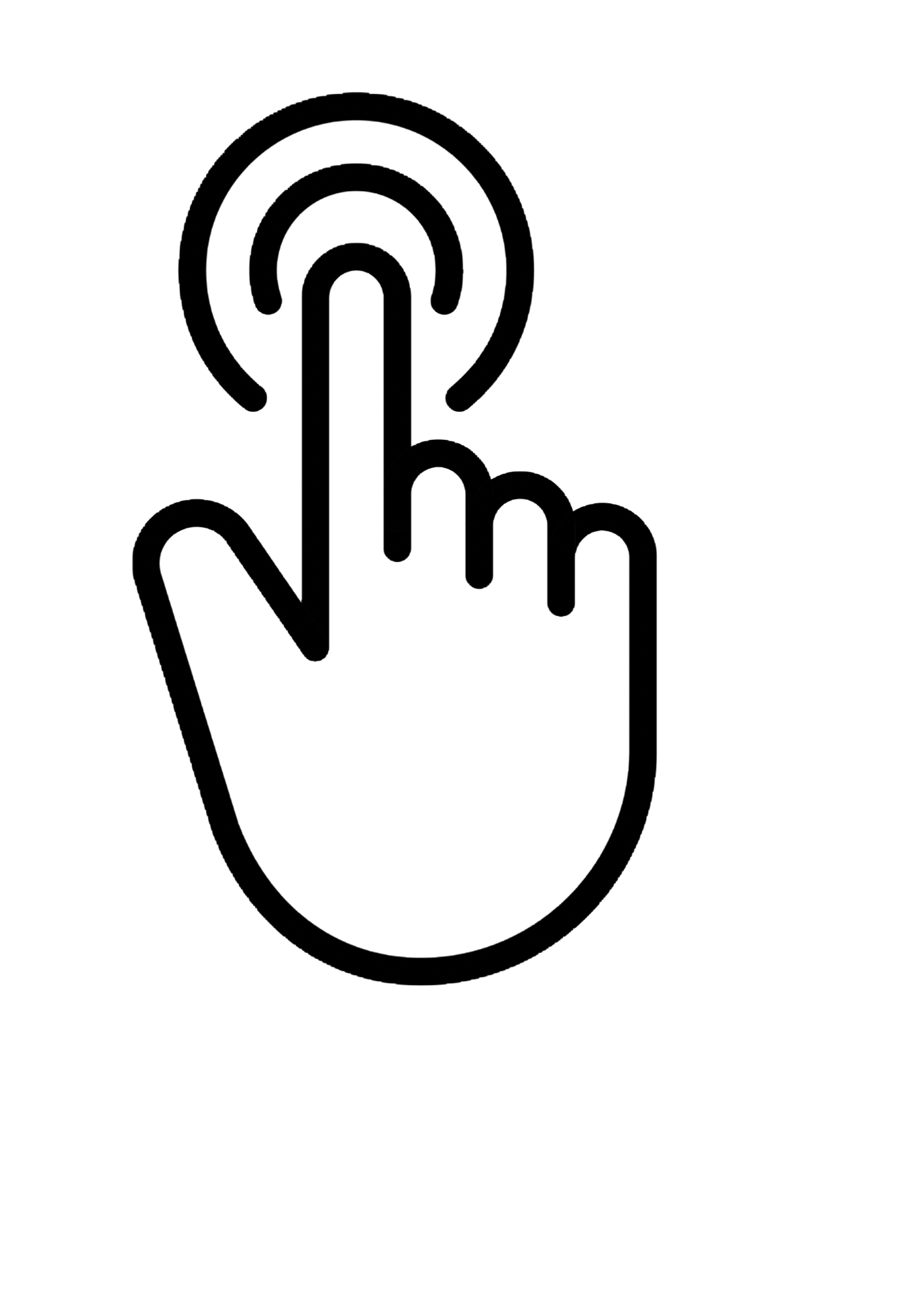 اللام الشمسية تتجه لليسار واللام القمرية تتجه لليمين
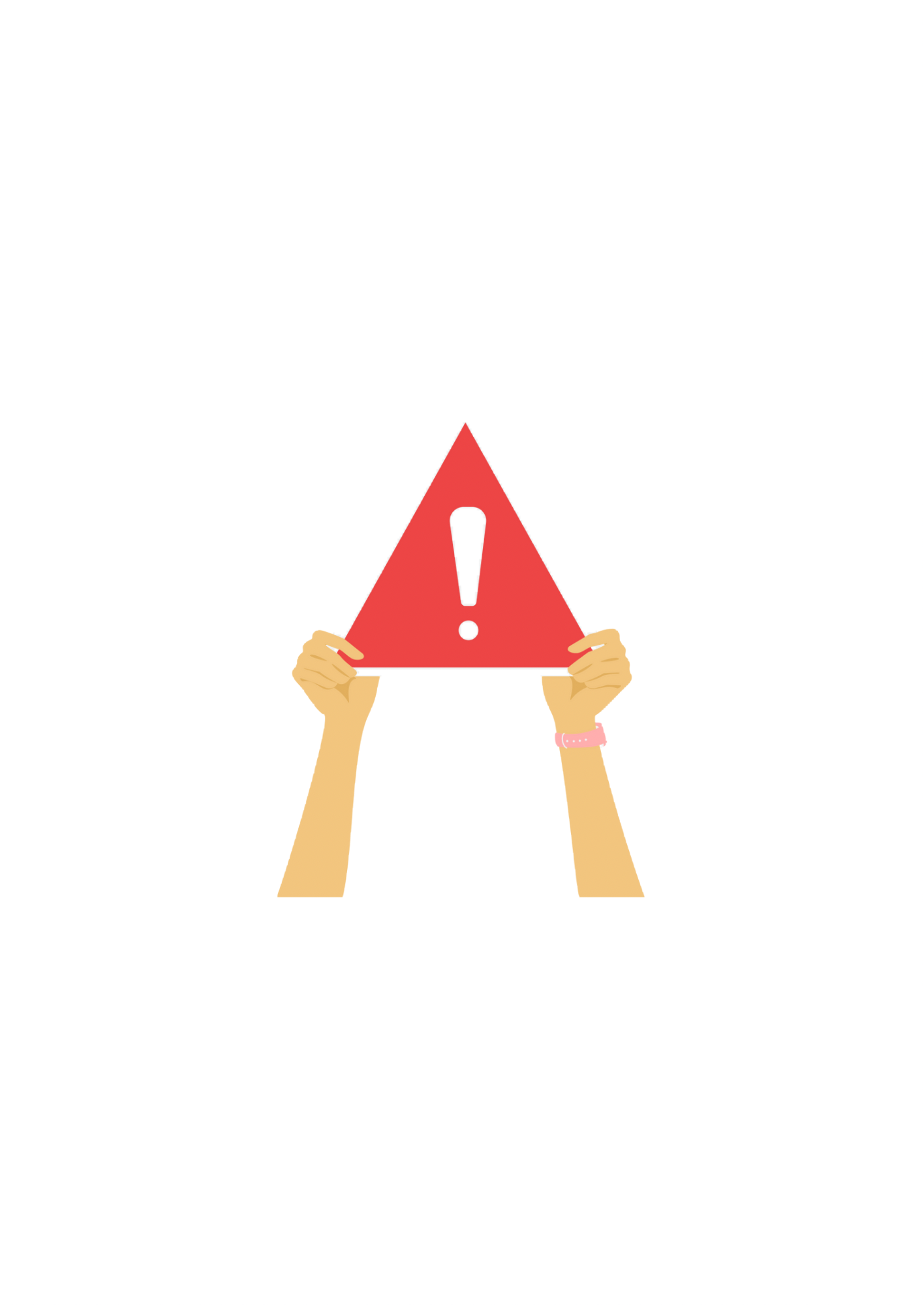 نقطة مهمة:
عند إضافة اللام القمرية أو اللام الشمسية إلى كلمة تنتهي بالتنوين ،فإنه يحذف ونستبدله بصوت قصير،فتحة، ضمة، كسرة
مثل
بَابٌ-الْبَابُ
نَافِذَةٍ-النَّافِذَةِ
قَلَمًا-الْقَلَمَ
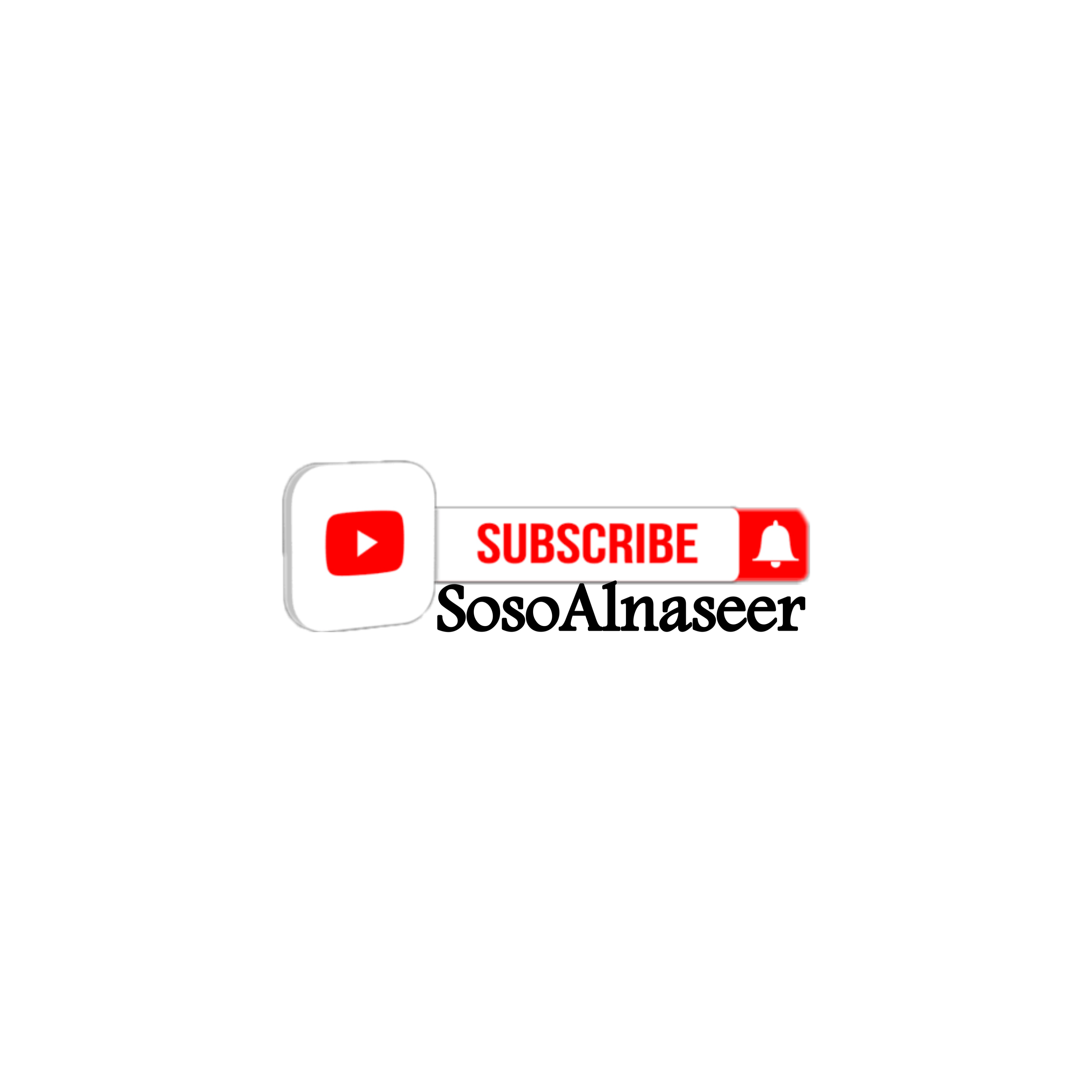